13
La diversité des écosystèmes et facteurs de dégradation: 
Érosion naturelle, constructions (urbanisation), surpâturage, ouverture de voies de communications.
 Une certaine stabilité dans les Zones de montagnes
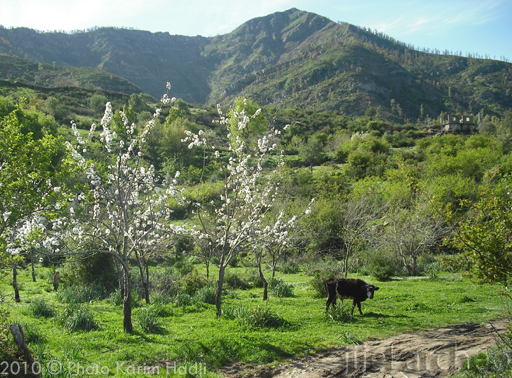 Diminution dans les Zones humides
Assèchement, 
pompage abusif, 
drainage
surpâturage,
 pollutions.
 …etc.
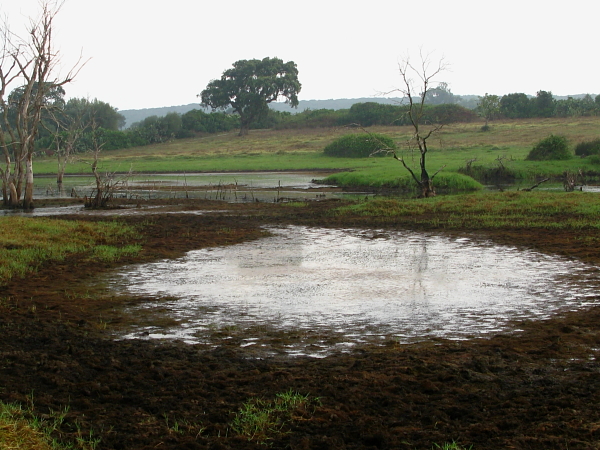 Diminution dans les Zones sahariennes
facteurs anthropiques :
surpâturage, 
mise en valeur de périmètres agricoles,
 destruction et/ou 
surexploitation de ressources biologiques, 
pollutions dans les oasis
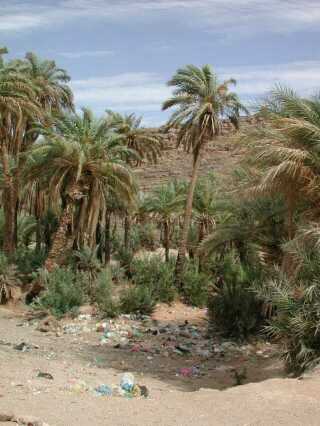 Pollutions diverses (rejets industriels et urbains), 
constructions (urbanisation)
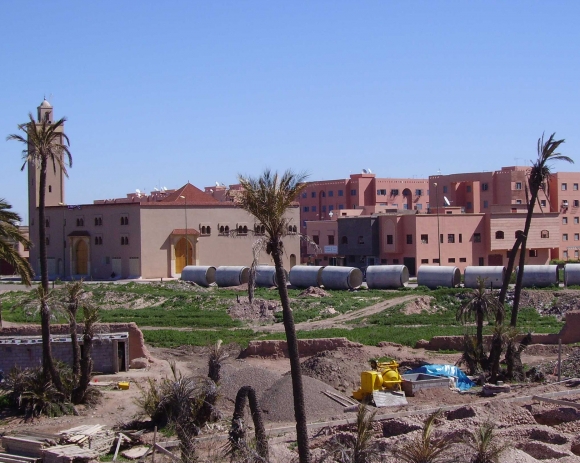 pêche excessive, 
tourisme anarchique, 
dégradations diverses (enlèvements abusifs de sable),
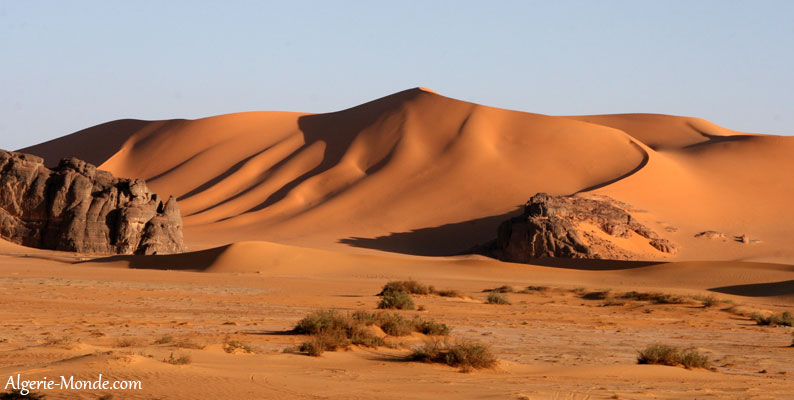 Diminution  dans les Zones steppiques
Facteurs physiques :
sécheresse extrême, 
durée d’insolation importante, 
vents violents et desséchants, érosion éolienne et hydrique, 
phénomène de 
salinisation),
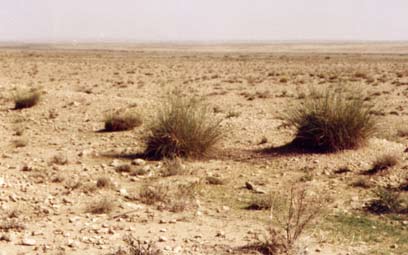 Désertification
La désertification est le résultat des effets conjugués des modifications climatiques et des activités humaines.
Durant les dernières années, la désertification a été aggravée par une succession d’années sèches qui ont fortement altéré la régénération de la végétation sur les terres de parcours.
Diminution dans les Forêts
extension des superficies cultivées, destruction de la végétation ligneuse 
incendies d’été, 
problèmes phytosanitaires (maladies et parasites), 
surpâturage ,
érosion, 
chasse
déforestation.
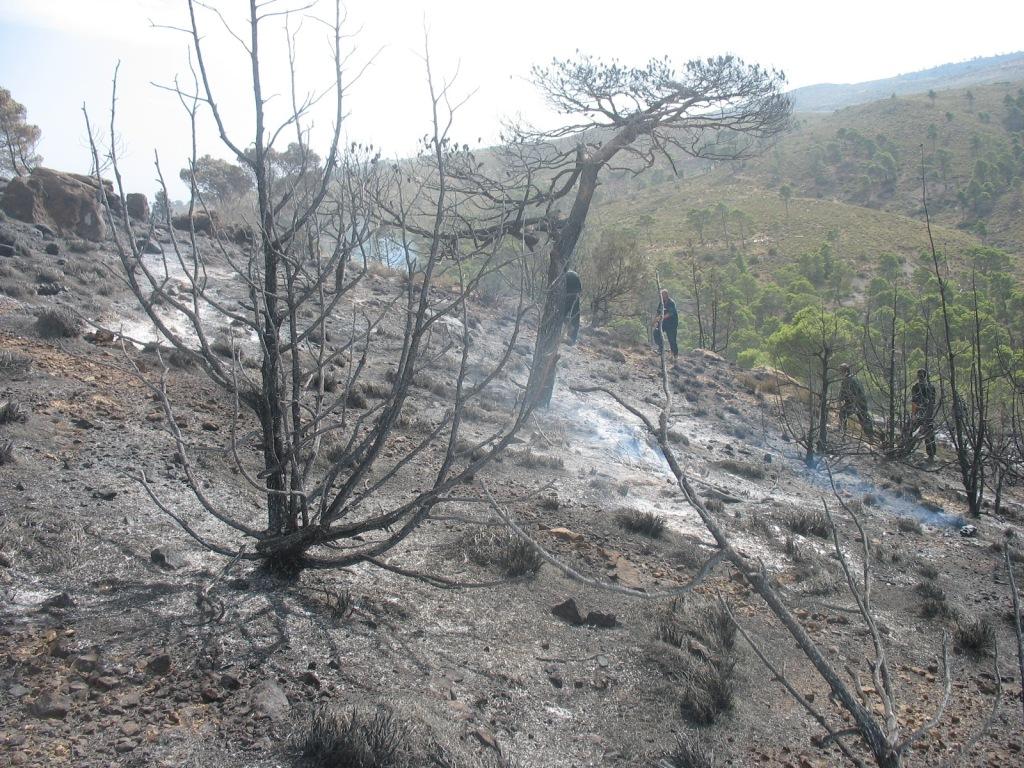 Les incendies constituent actuellement l’une des causes les plus importantes de la destruction de la forêt Algérienne. On est passé d’une perte de 8000 à 25.000hectares par an. (prés de 3O OOO ha en 02 jours en 2007)
Curcus suber  curcus oxcicedrus
Les 75% de forêts disparue ont entraîné une érosion génétique spécifique voisine de 30%. La perte est de prés de 1300 espèces végétales.
Les forets 
Principale menace : le dépérissement de la céderais lié au changement climatique et l’effet de sécheresse (pas de preuves formelles que ces phénomènes soient déterminants)
Cedrus atlantica
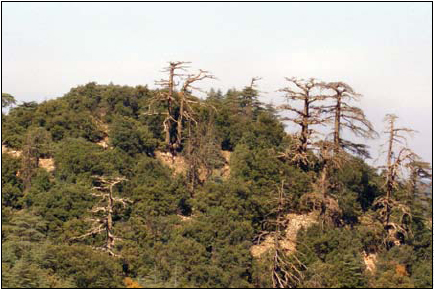 Chêne liège : En Algérie :
Le phénomène de dépérissement qui a sévi jusqu’aux années 90, a engendré une réduction de la superficie des subéraies dont près de la moitié s’est transformée en maquis. Actuellement, la majorité des subéraies se trouvent dans un état déplorable et une grande partie est vouée encore à disparaître.
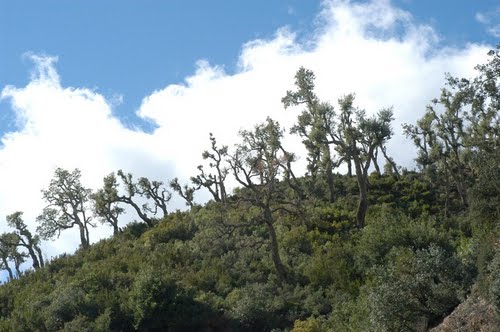 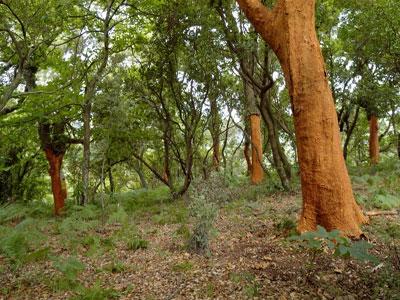 14
Conséquence:
C’est l’Érosion génétique

Une bonne partie de nos ressources phytogénétiques est menacée d’extinction comme c’est le cas pour le Cyprès du Tassili, le cèdre de l’Atlas, le sapin de Numidie, le pin noir du Djurdjura et certains acacias sahariens.
La diversité floristique
La flore algérienne compte
3.139 espèces naturelles
décrites par QUEZEL et SANTA (1962) dans la nouvelle flore de l'Algérie et des régions désertiques méridionales
5.128 espèces exotiques introduites.
La répartition des espèces entre familles et entre genres montre que 
7 familles comptent plus de 100 espèces chacune. Il s'agit des
ASTERACÉES (COMPOSÉES), avec 433 espèces
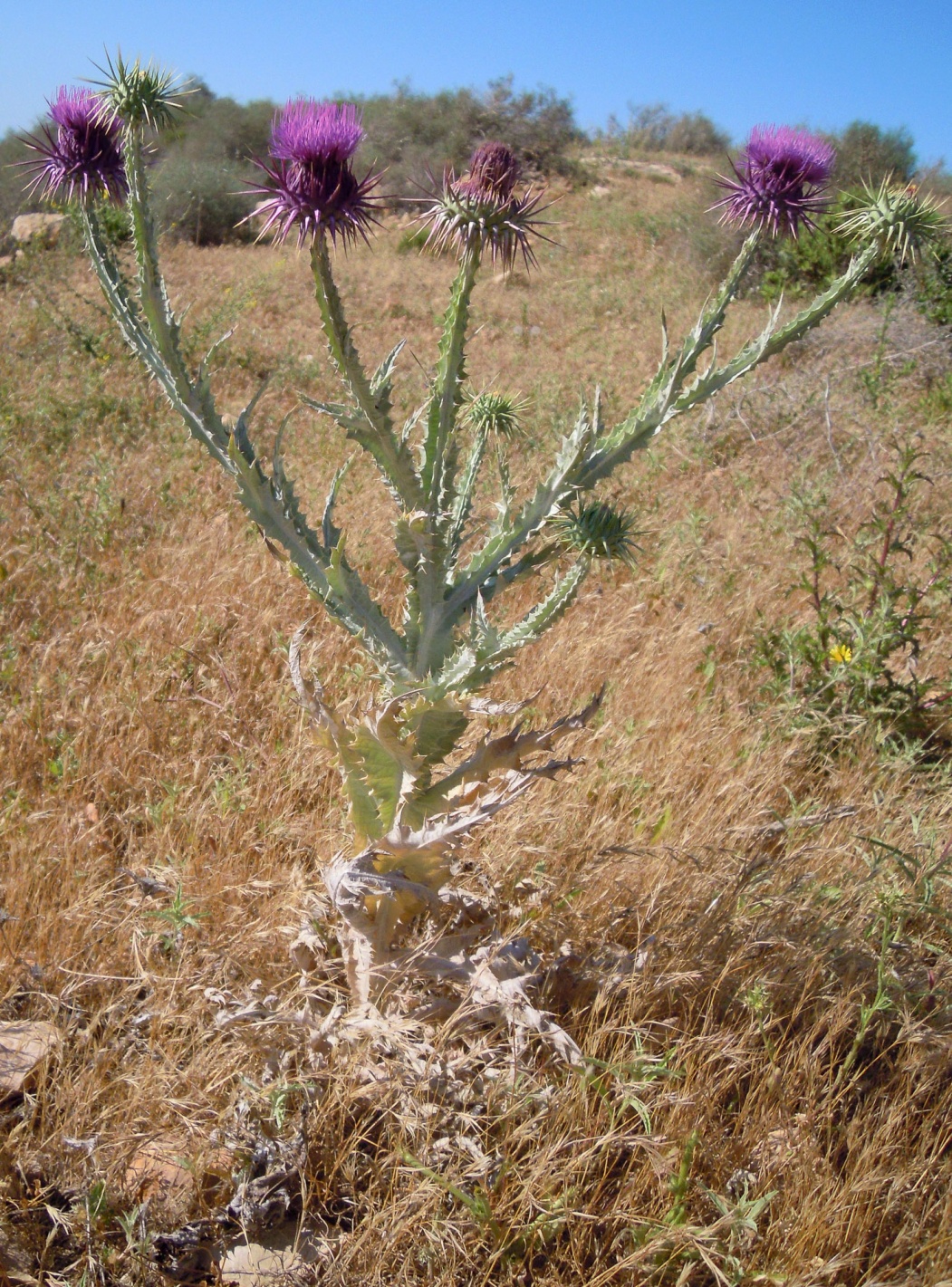 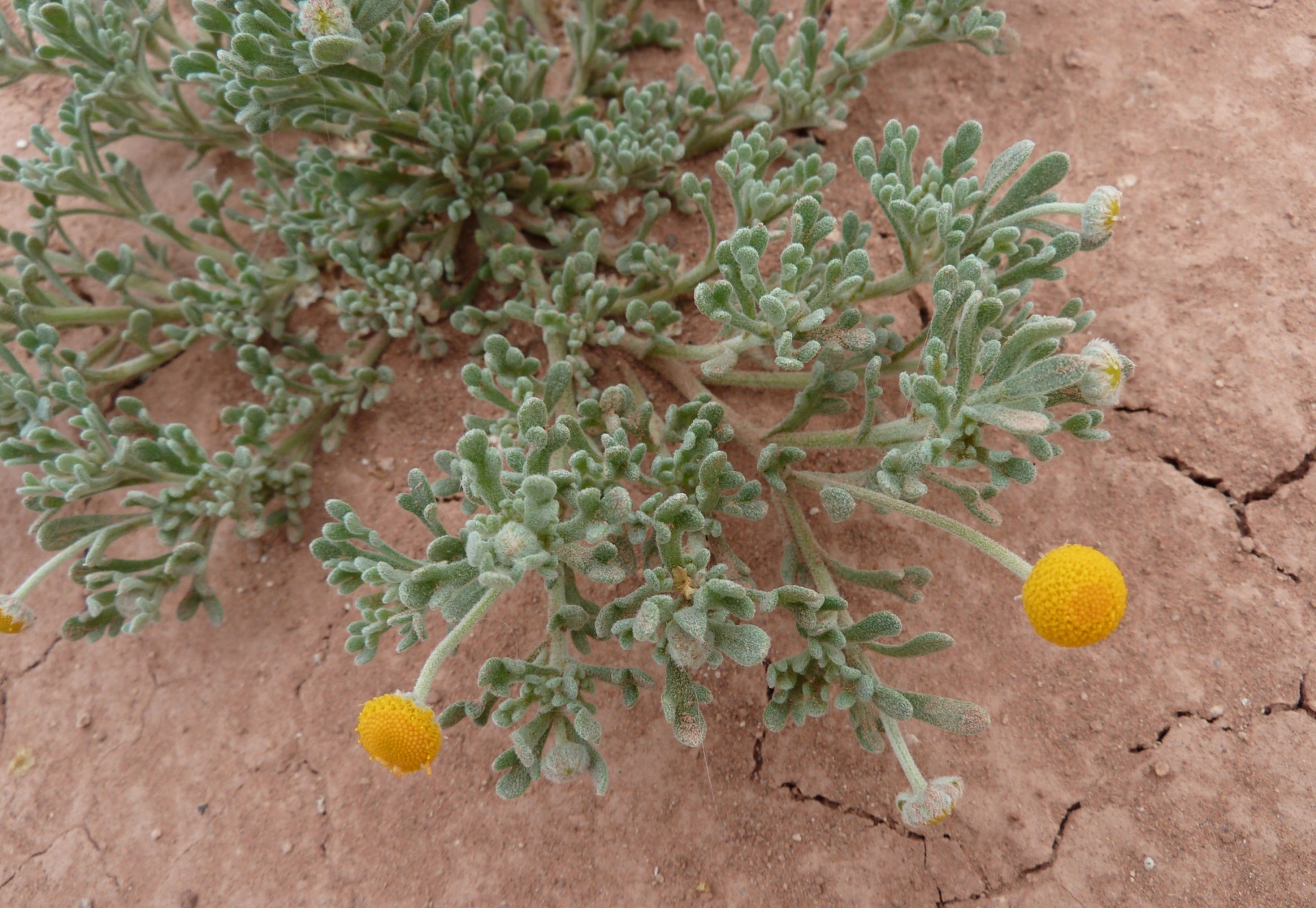 Onopordum-macracanthum
Brocchia-cinerea
FABACÉES (LÉGUMINEUSES), avec 411
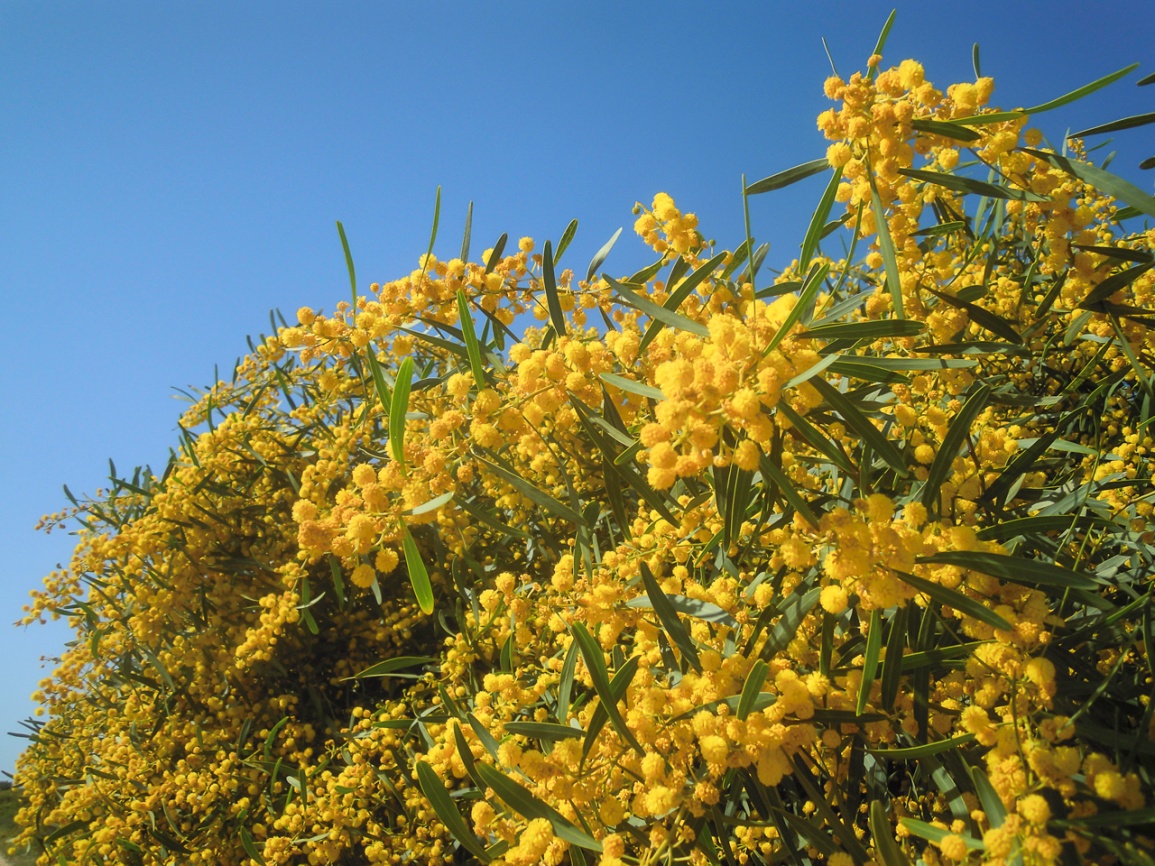 Acacia saligna
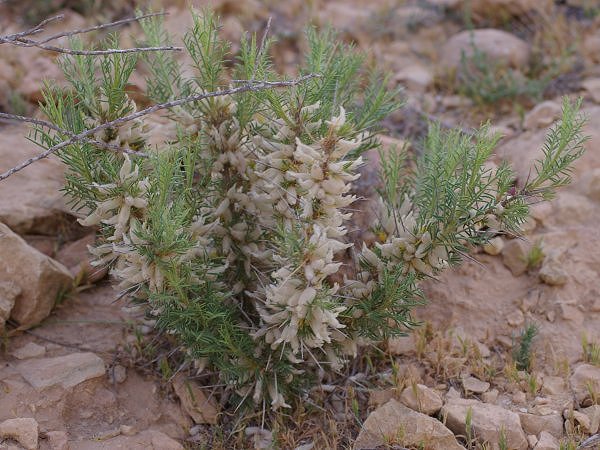 Astragalus armatus
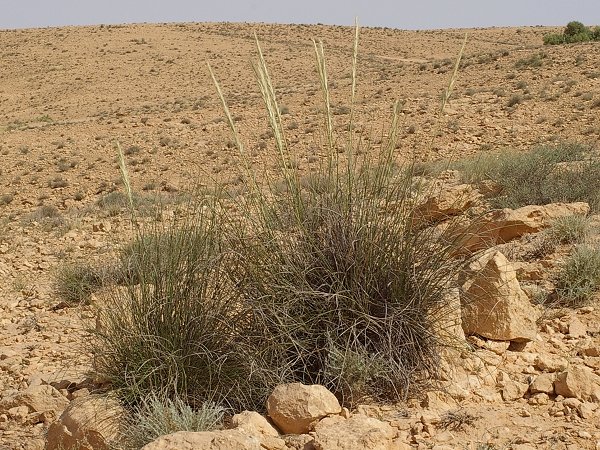 POACÉES, avec 289
Stipa tenacissima
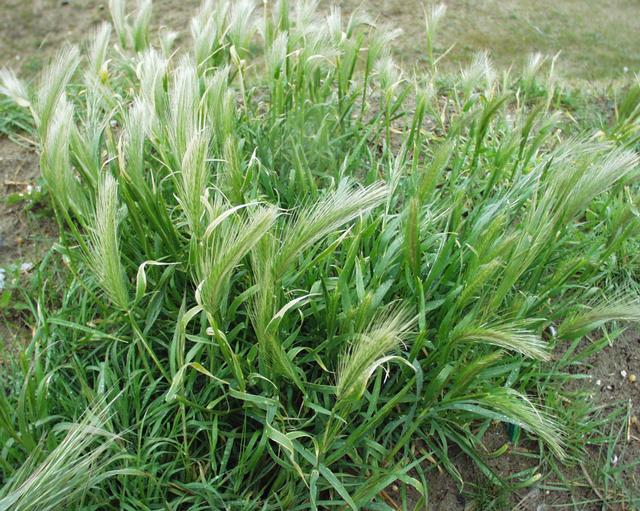 Hordeum murinum
(BRASSICACEAE) CRUCIFERAE, avec 171
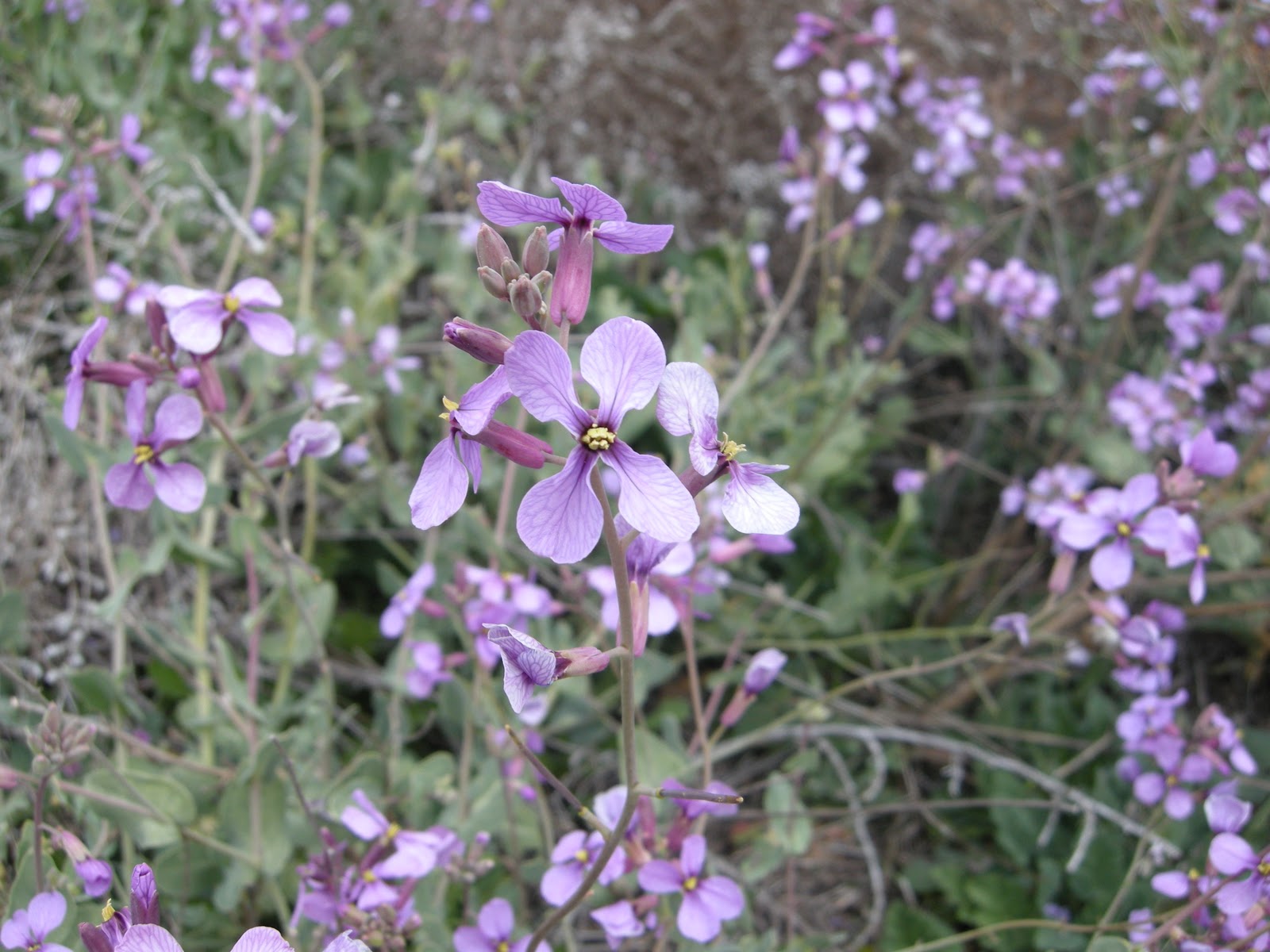 Moricandia arvensis
CARYOPHYLLACÉES, avec 142
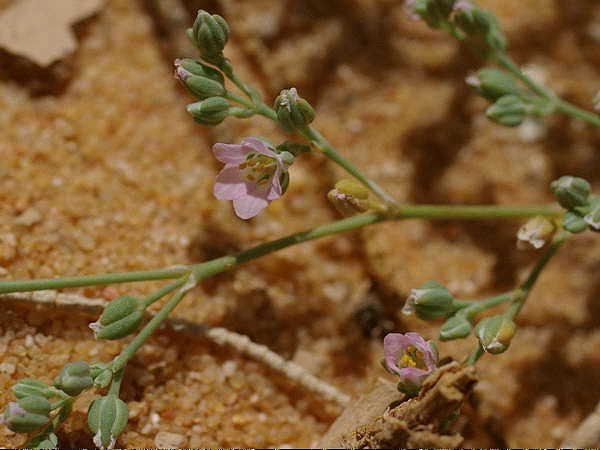 Robbairea delileana
LAMIACEAE (LABIÉES) avec 142
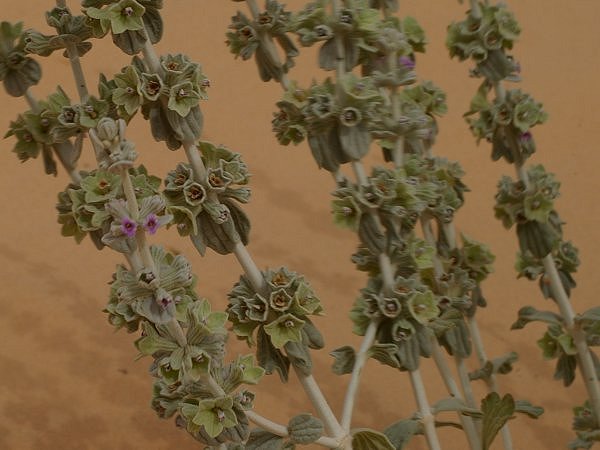 Marrubium deserti
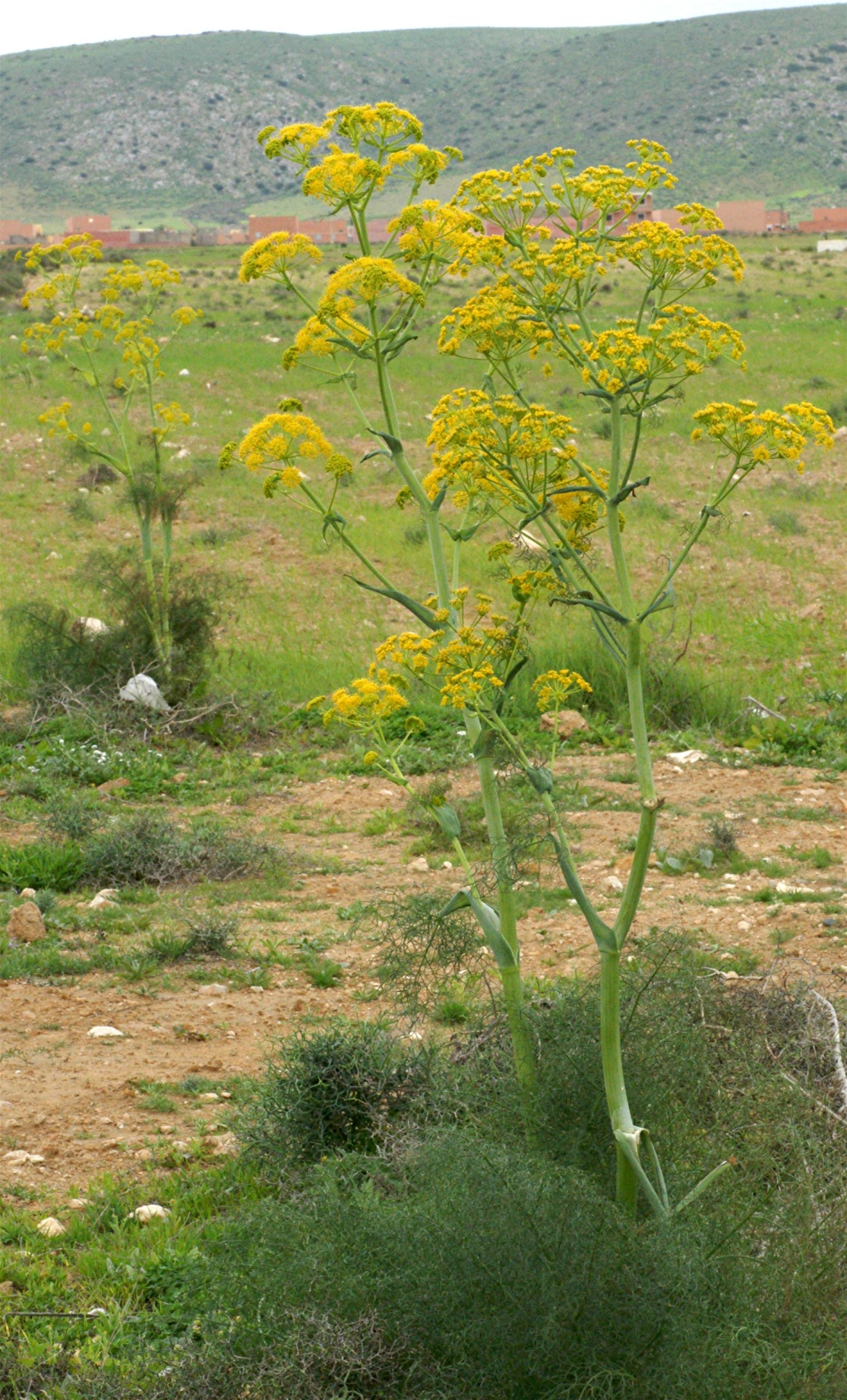 APIACEE (OMBELLIFÈRES) avec 132
Ferula communis
Viennent ensuite des familles qui renferment entre 50 et 78 espèces.
LILIACÉES, 
Androcymbium wyssianum
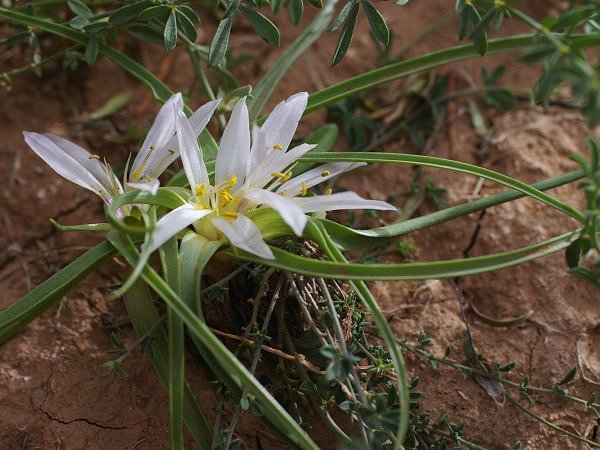 SCROFULARIACÉES, 
Scrophularia-arguta
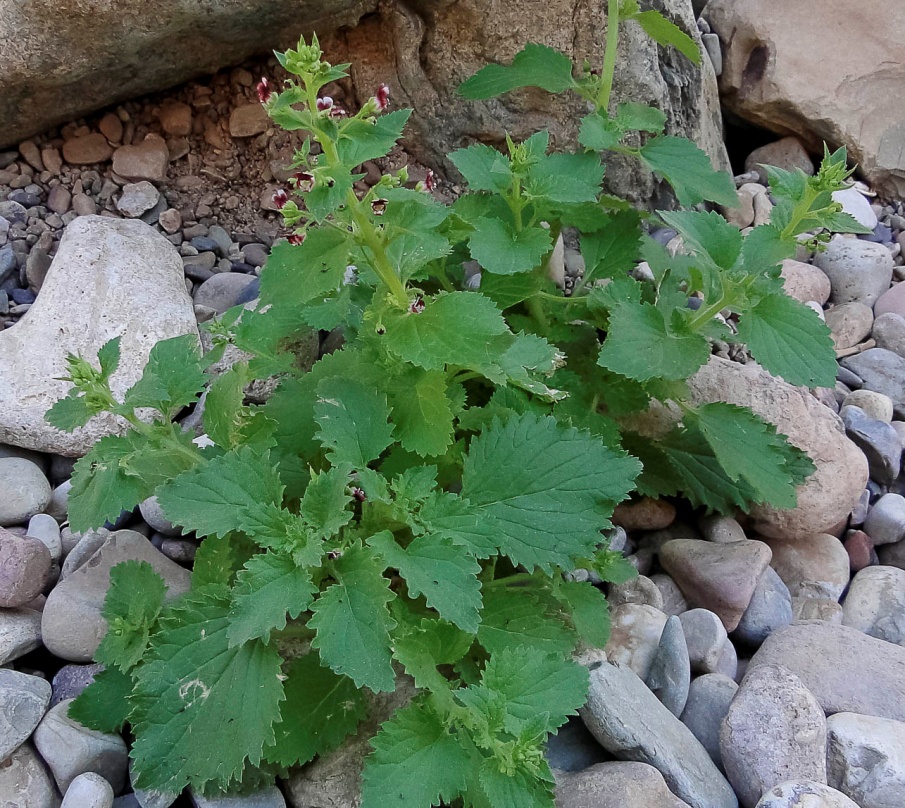 BORRAGINACÉES, 
Echium horridum
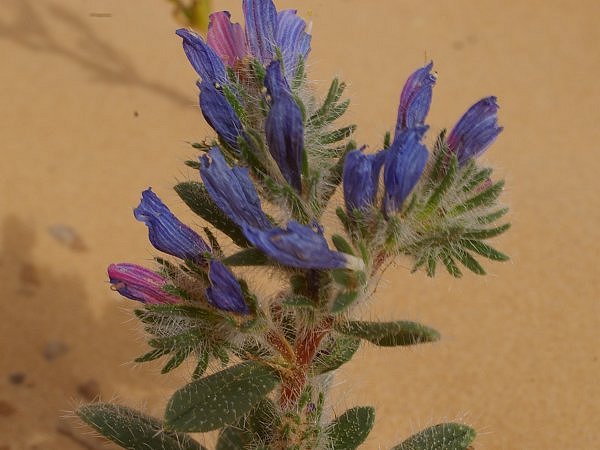 CHÉNOPODIACÉES,
Atriplex halimus
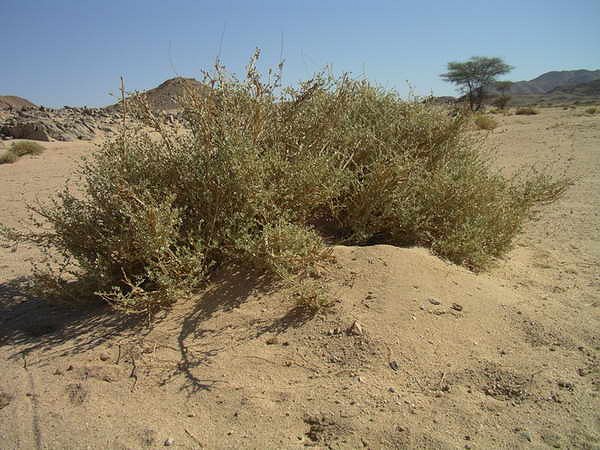 CYPÉRACÉES
Eleocharis caduca
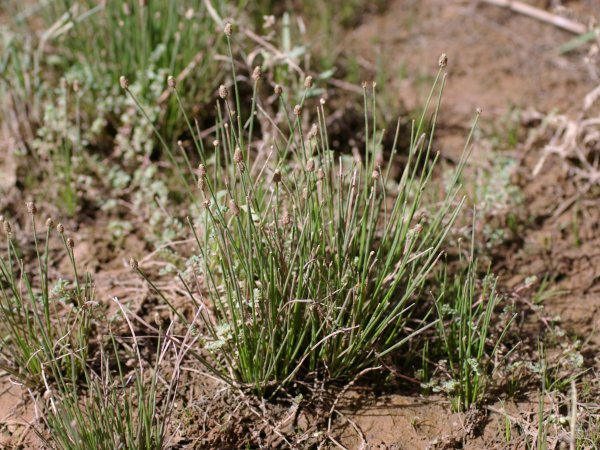 RENONCULACÉES
Nigella sativa
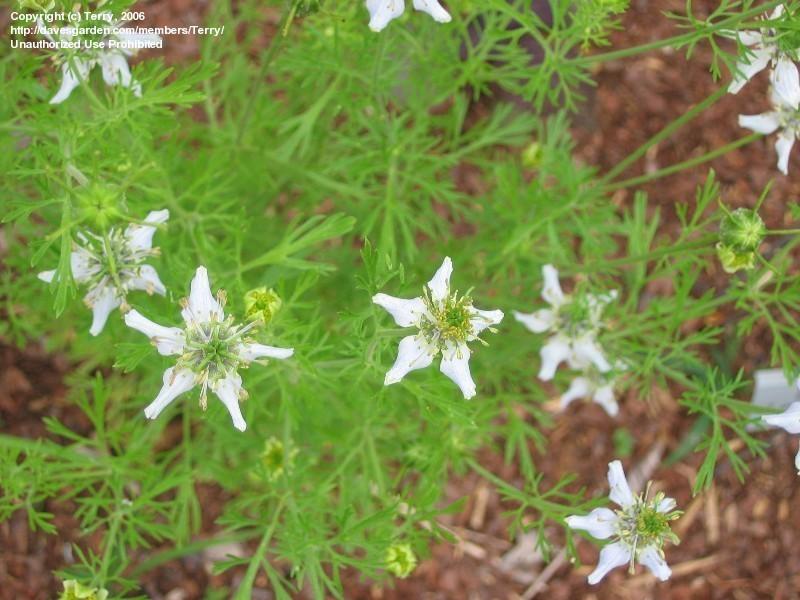 CISTACÉES 
Helianthemum lippii
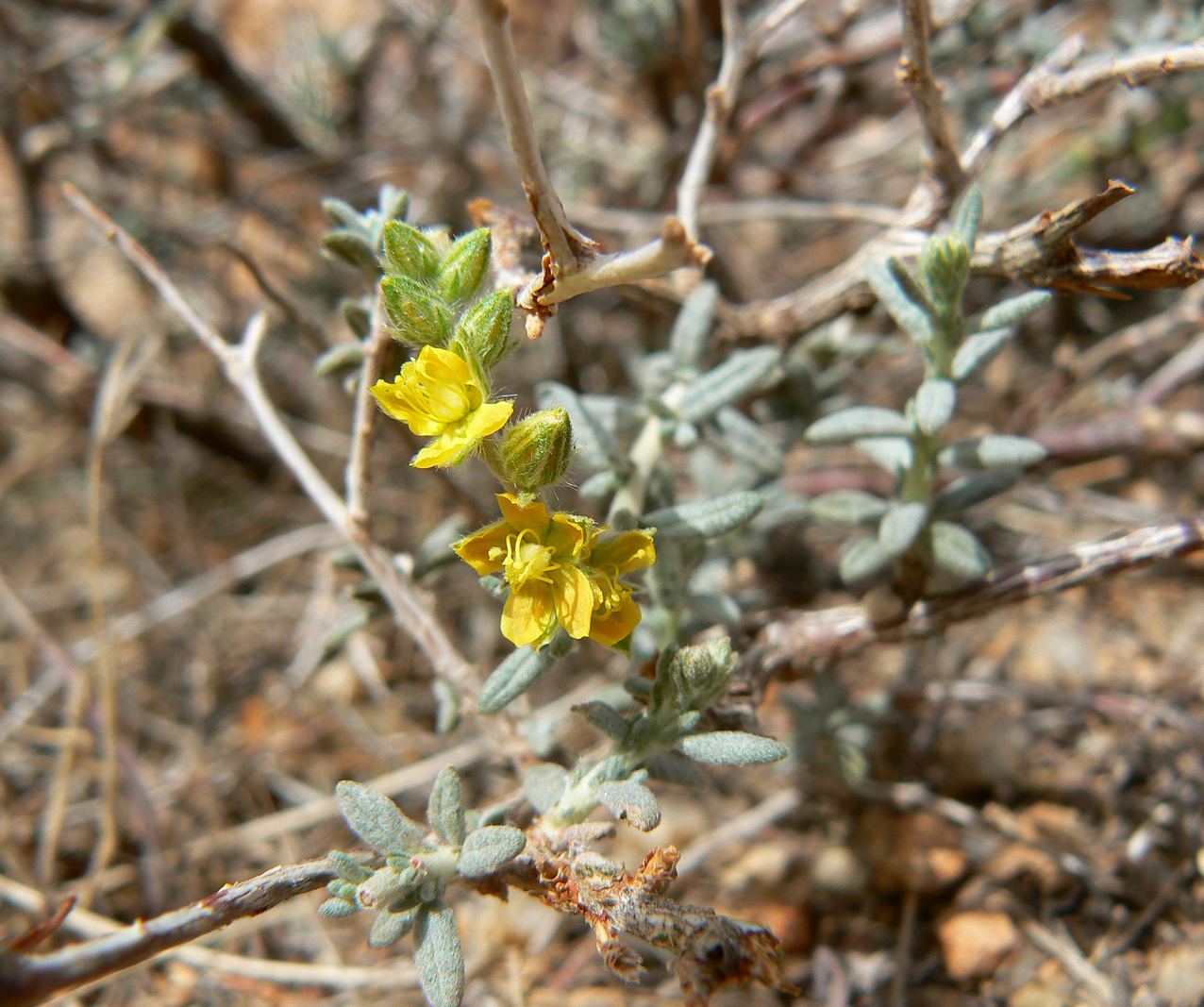 Dans la flore, 36 familles ne sont représentées que par quelques genres et espèces

POLYGONACÉES,
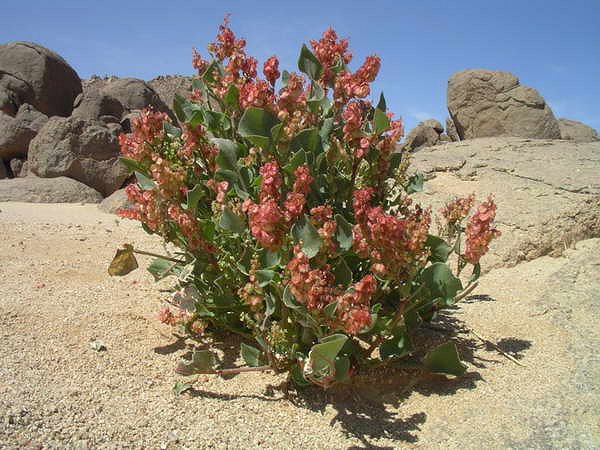 Rumex vesicarius
OXALIDACÉES,
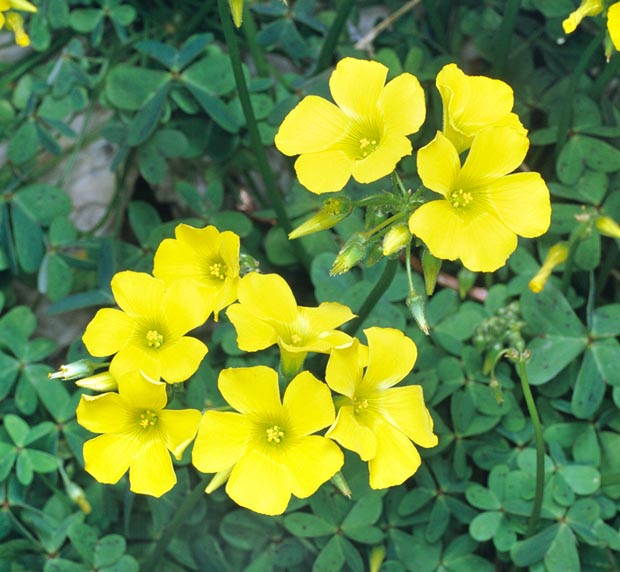 Oxalis pes-caprae
sept (07) genres présentent entre 30 et 58 espèces
Helianthemum,
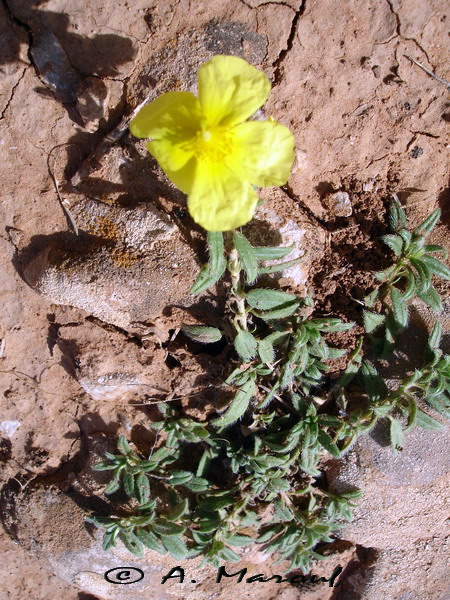 Helianthemum hirtum
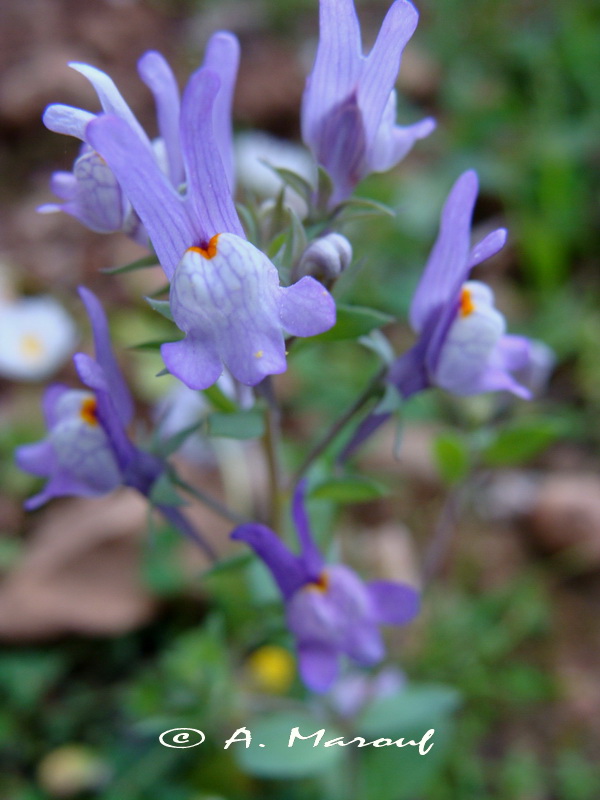 Linaria, 
Linaria reflexa
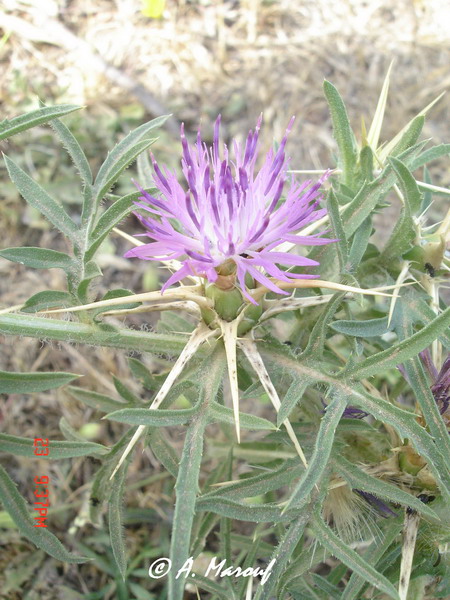 Centaurea,
Centauria calcitrapa
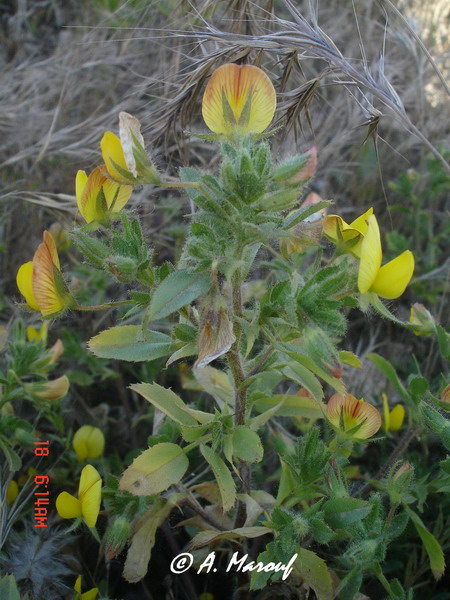 Ononis, 
Ononis natrix
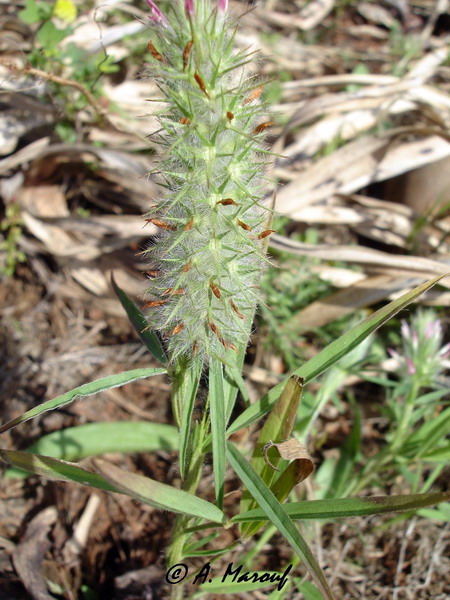 Trifolium,
 Trifolium angustifolum
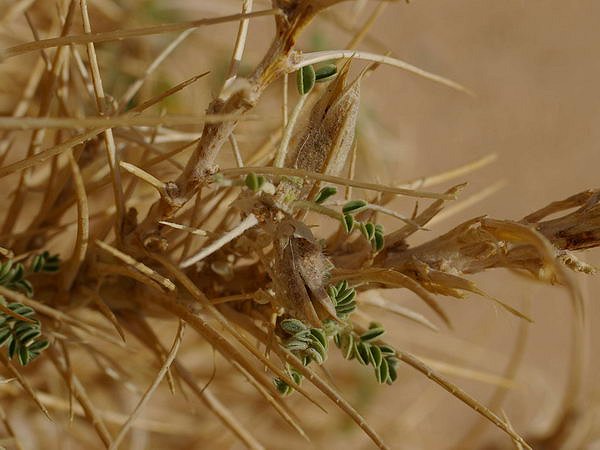 Astragalus,
Astragalus pseudotrigonus
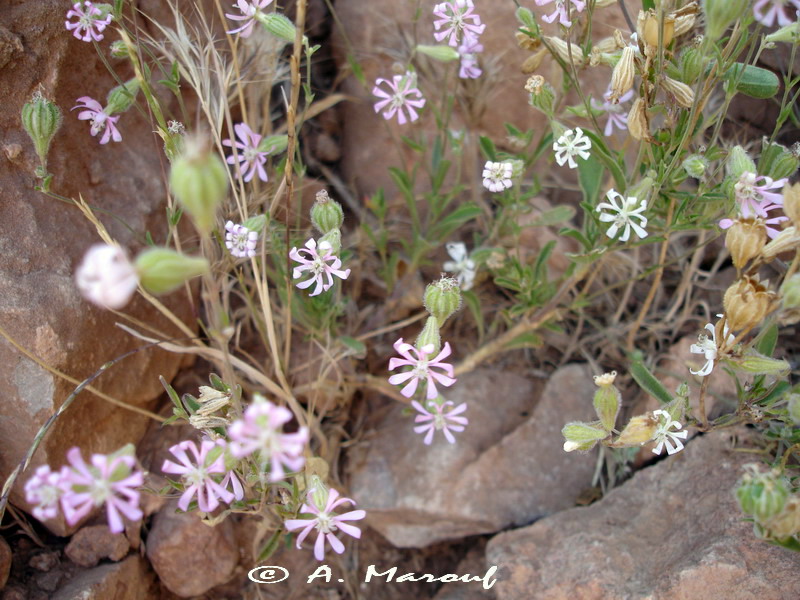 Silène
Silene colorata
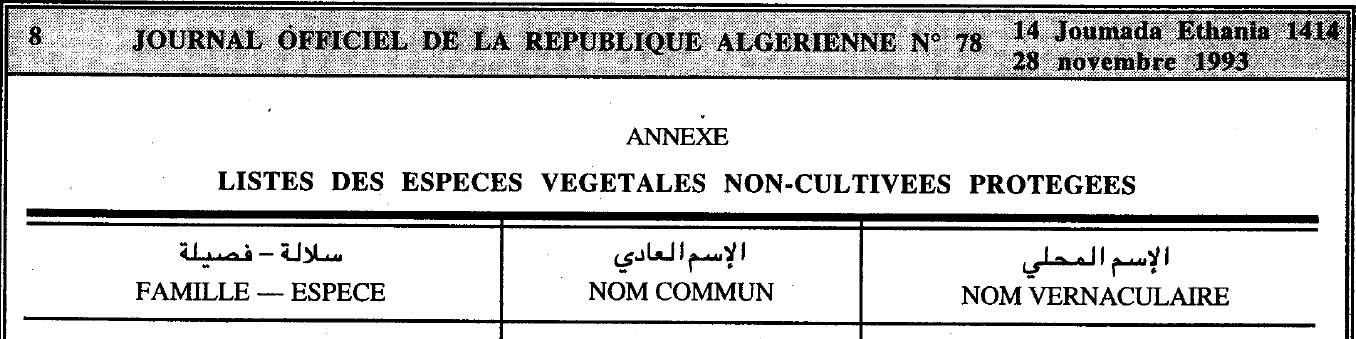 Famille : Anacardiaceae :
Pistacia atlantica 
le pistachier de l'atlas
بطم القاطوف، تاجكوك ، إيج ،
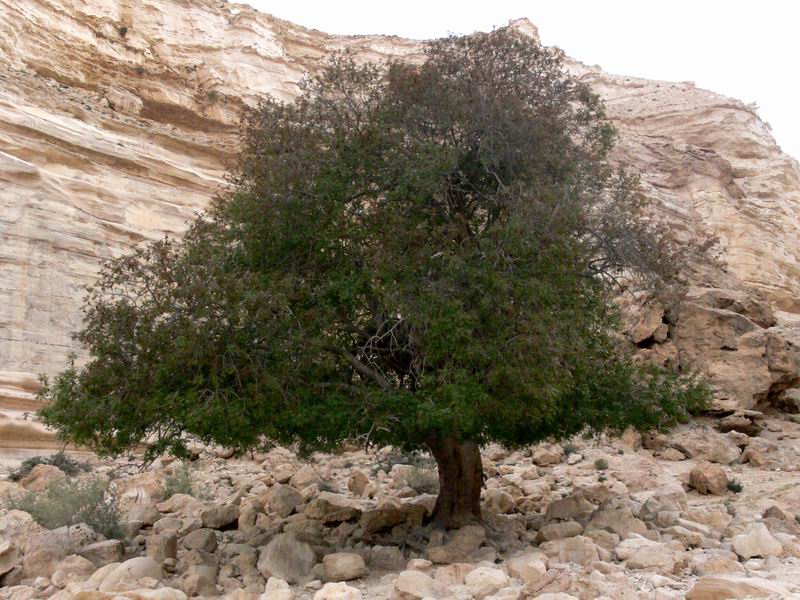 Famille: Asclépiadaceae
Caralluma venenosa, (Hoggar
Taiberou تايبرو
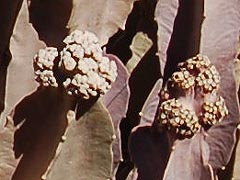 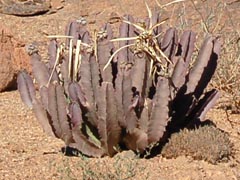 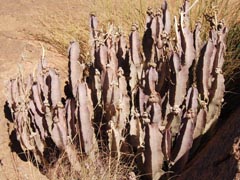 Berberidaceae
Epimedium perralderianum
كسيلي الجبل
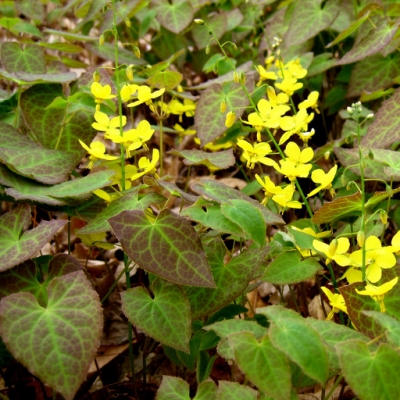 BORAGINACEAE
Cordia rothii / syn. Cordia gharaf (Forssk.) Ehrenb. ex Asch.
غراف
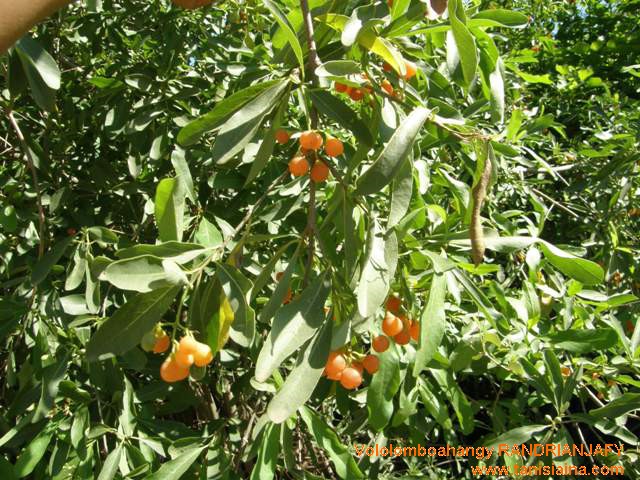 Berberidaceae : 
Heliotropium strigosum
Heliotrop
مداب خشن
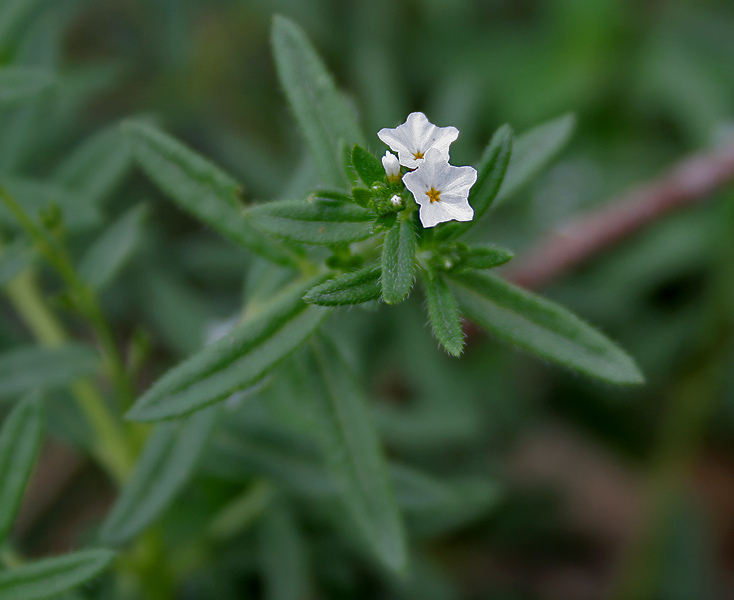 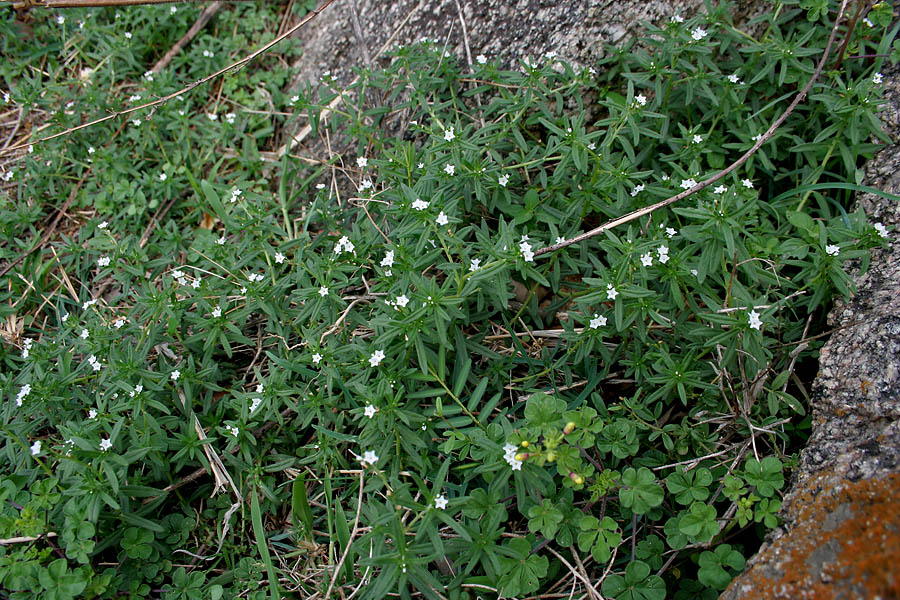 CAMPANULACEAE
Campanula aurasiaca
Campanula barborensis
Campanula numidica
wahlenbergia bernardi
تامزغوت ، جرسة
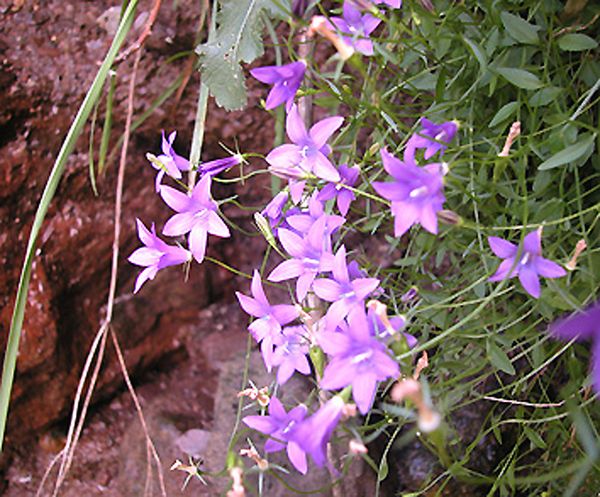 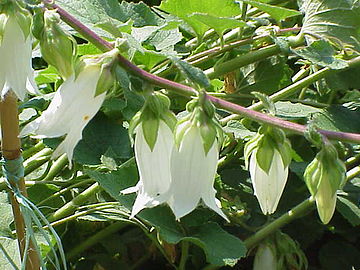 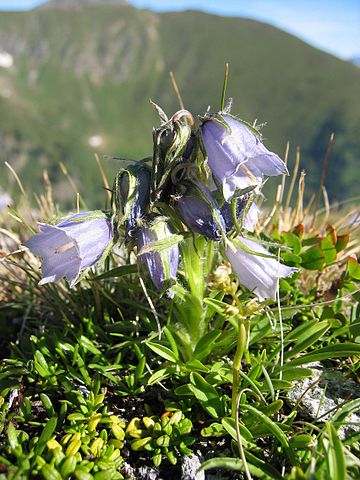 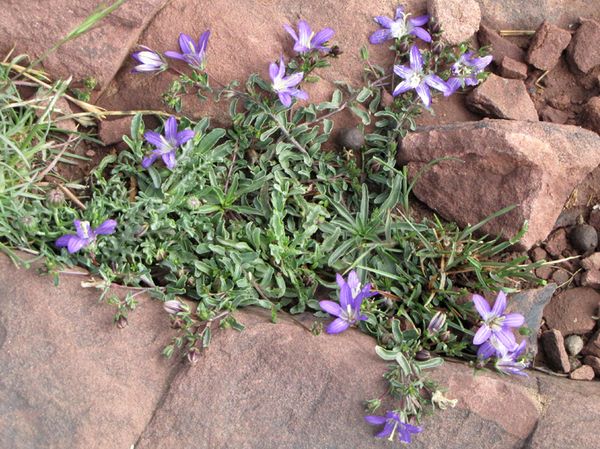 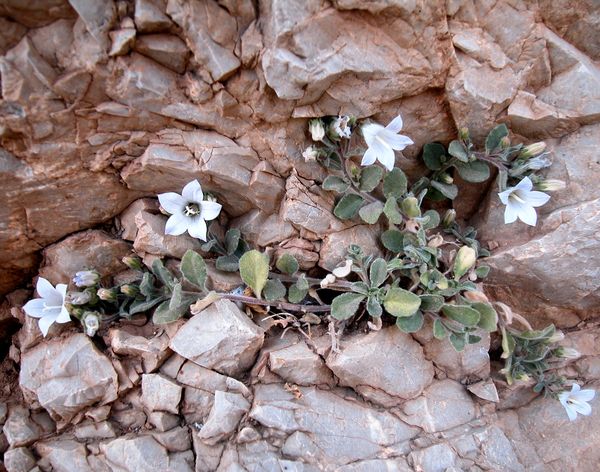 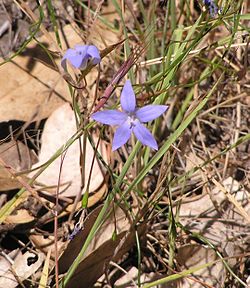 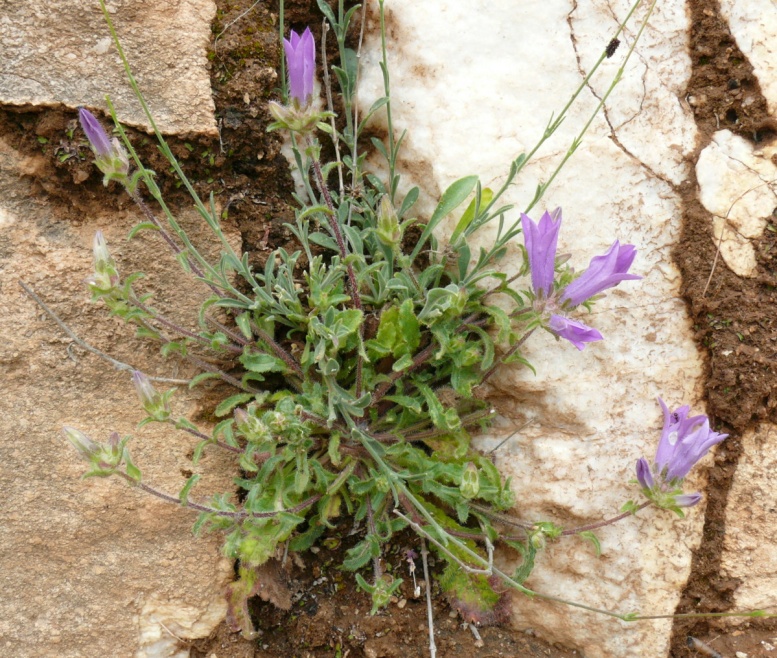 CAPPARIDACEAE
Maerua crassifolia
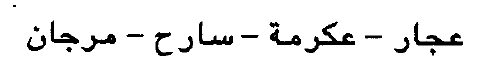 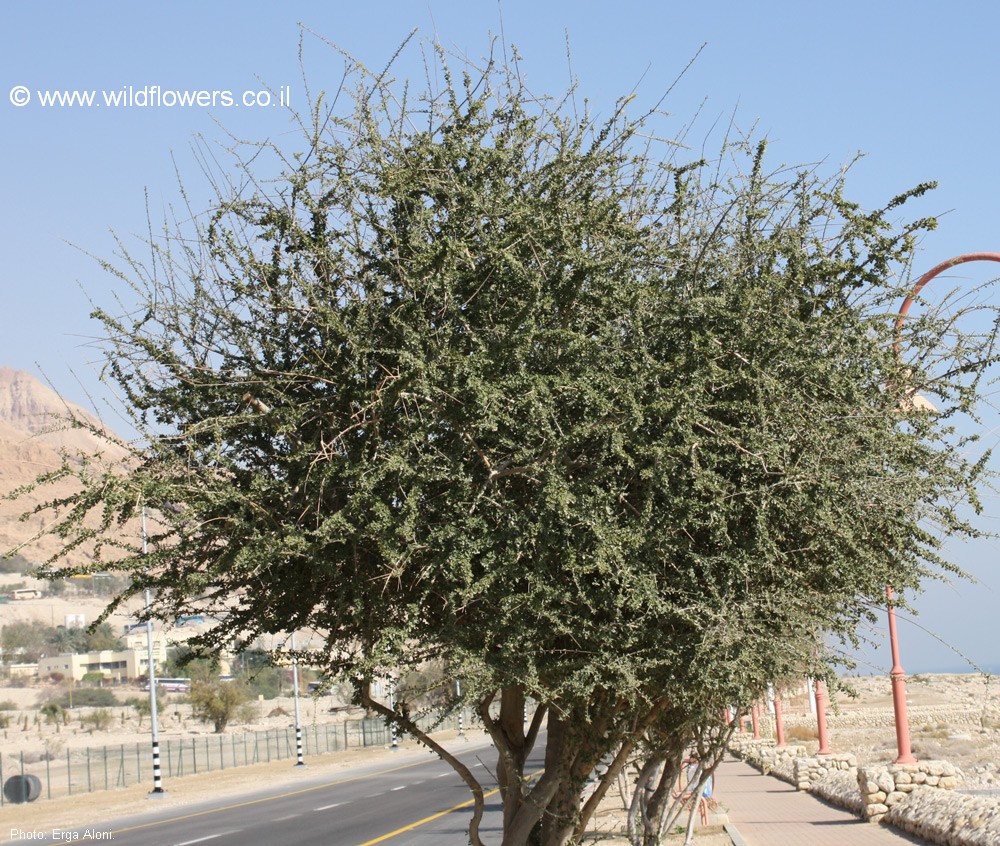 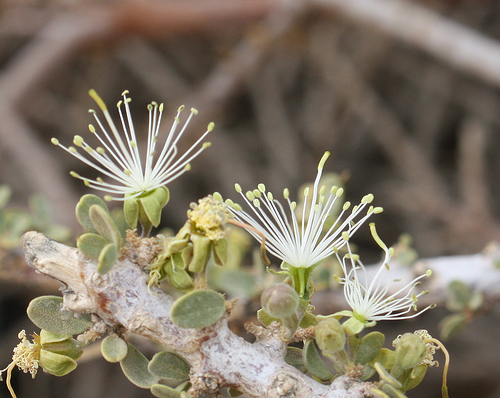 CARYOPHYLLACEAE
Silene velutinoides
علك الدبان
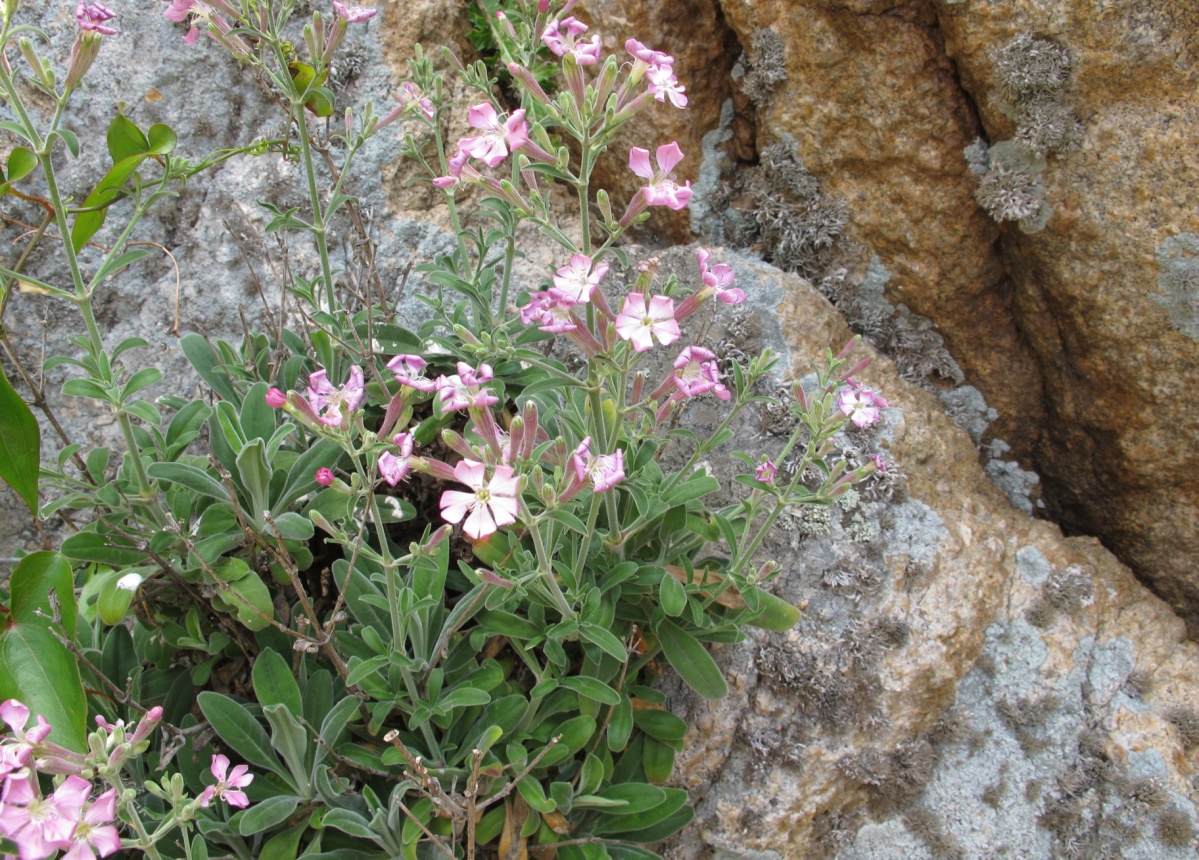 Les ressources sylvogénétiques
Le patrimoine forestier couvre prés de 4,1 millions d’hectares correspondant à 11,5 % du territoire national. 
Il est constitué de plusieurs écosystèmes à base d’essences principales réparties entre 70 % de résineux et 30 % de feuillus.
On distingue 11 principaux types de groupement
Les écosystèmes steppiques
Du point de vue végétation, les steppes algériennes sont dominées par 4 grands types de formations végétales : 
les formations à alfa (Stipa tenacisssima), 
à armoise blanche (Artemisia herba alba), 
à sparte (Lygeum spartum) et 
à remt (Artrophytum scoparium).
En plus de ces 4 types, il existe des formations azonales qui sont représentées par les espèces psammophiles et les espèces halophiles, et des dayas à pistachier et jujubier
L’écosystème saharien
On distingue:
.  La flore saharo- arabique
. La flore méditerranéenne
. La flore soudano décanienne.
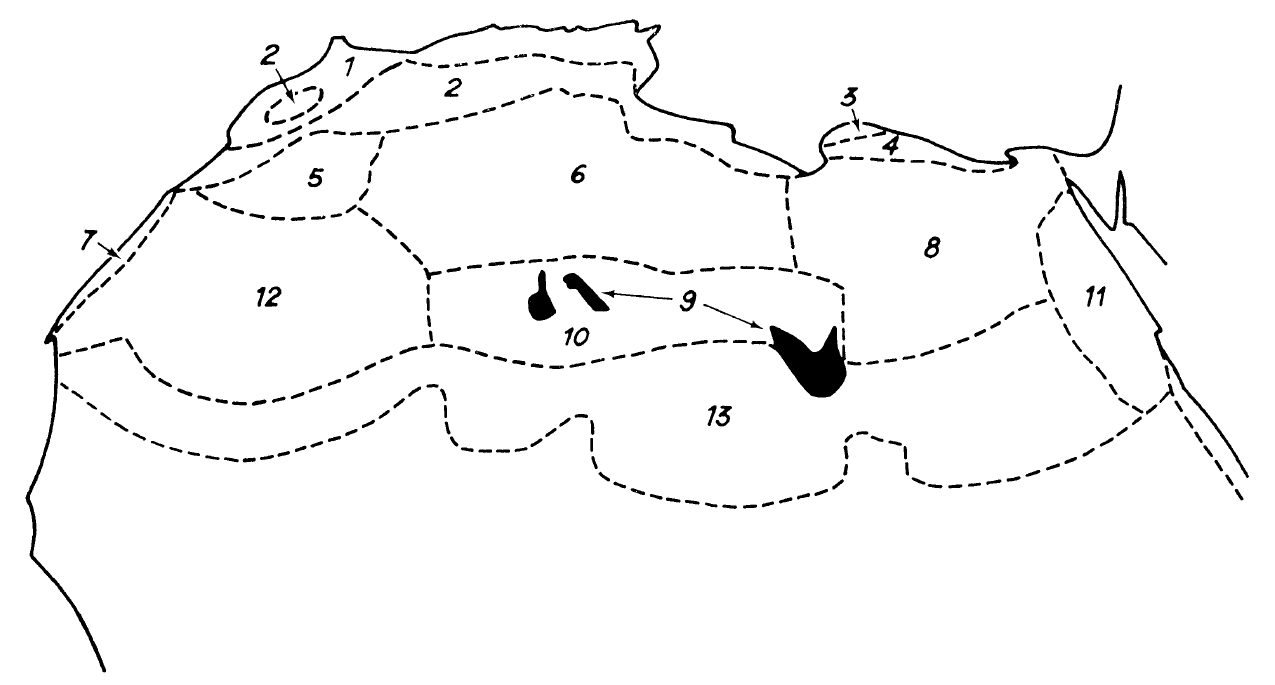 Divisions phytogéographiques de l'Afrique méditerranéenne et l'Afrique subsaharienne (Quézel, 1978).
La flore saharienne se caractérise par :
A.  Les 3 grandes familles : Graminées, Légumineuses, Composées., sont
prédominantes. Elles représentent à elles seules 35 à 40% de la flore du Sahara.
. B.  Les arbres présents sont essentiellement : *
Ephedra alata, 
Cupressus dupreziana, 
Phoenix dactylifera, 
Populus euphratica, 
Ficus salicifolia,
Maerua crassifolia,
 Acacia raddiana, 
Acacia seyal, 
Acacia albida,
Cassia lanceolata, 
Cassia obovata, 
Balanites eagyptiaca, 
Pistacia atlantica, 
Periploca laevigata, 
Calotropis procerata, 
Salvadora persica,
Olea laperrini.
SALICACEAE 
Populus euphratica
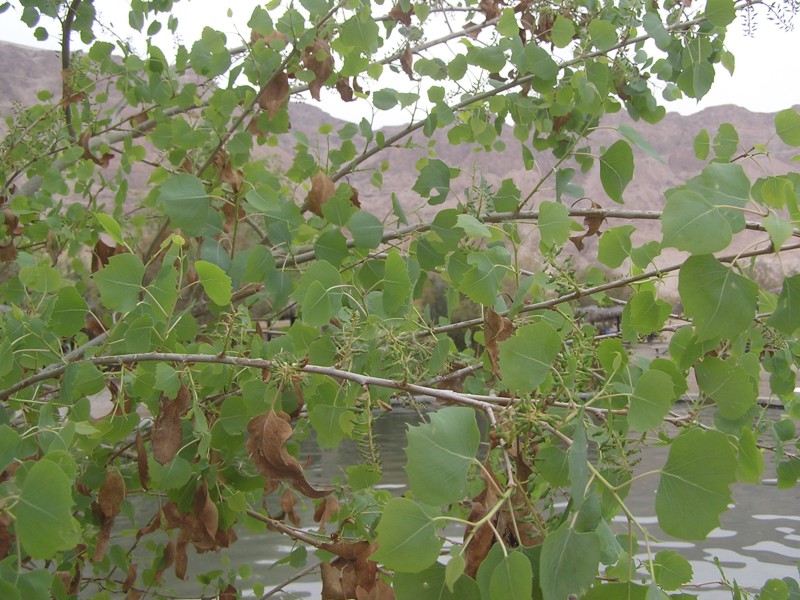 MORACEAE 
Ficus salicifolia
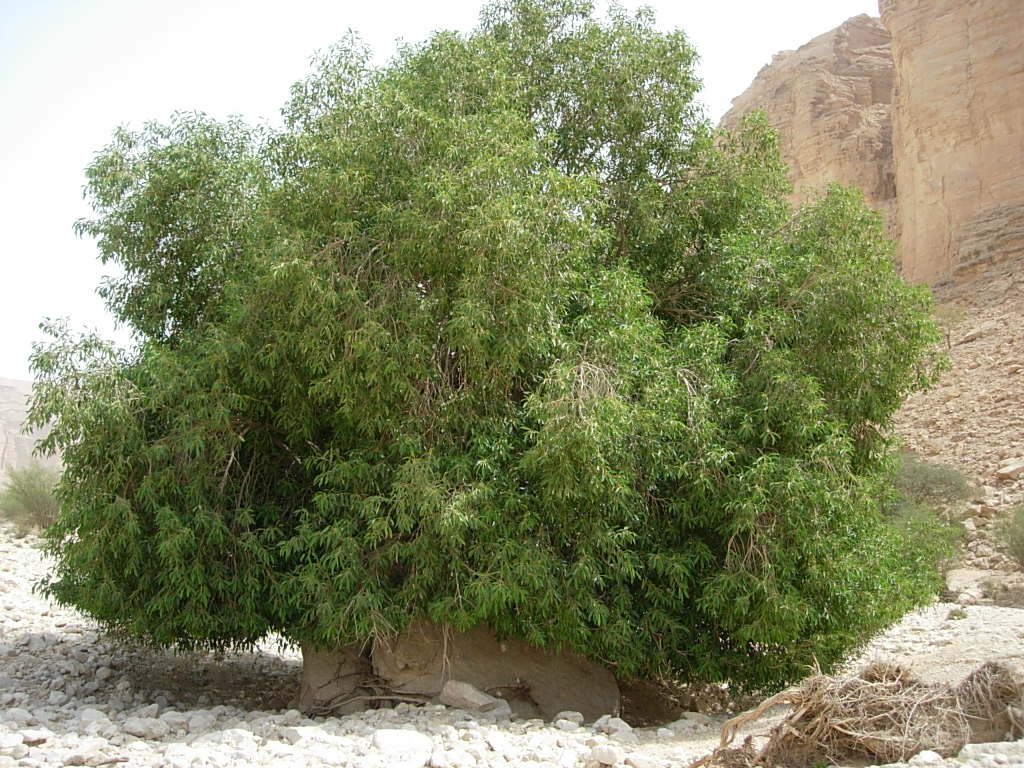 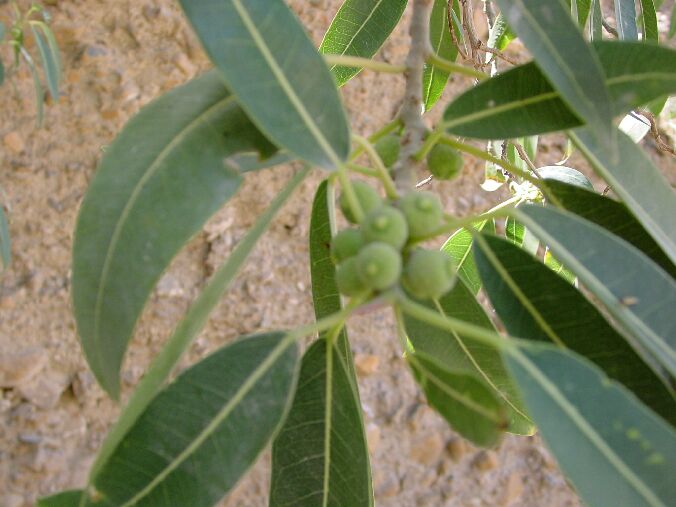 CAPPARIDACEAE
Maerua crassifolia
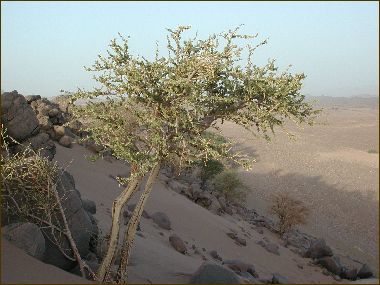 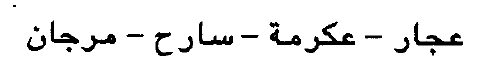 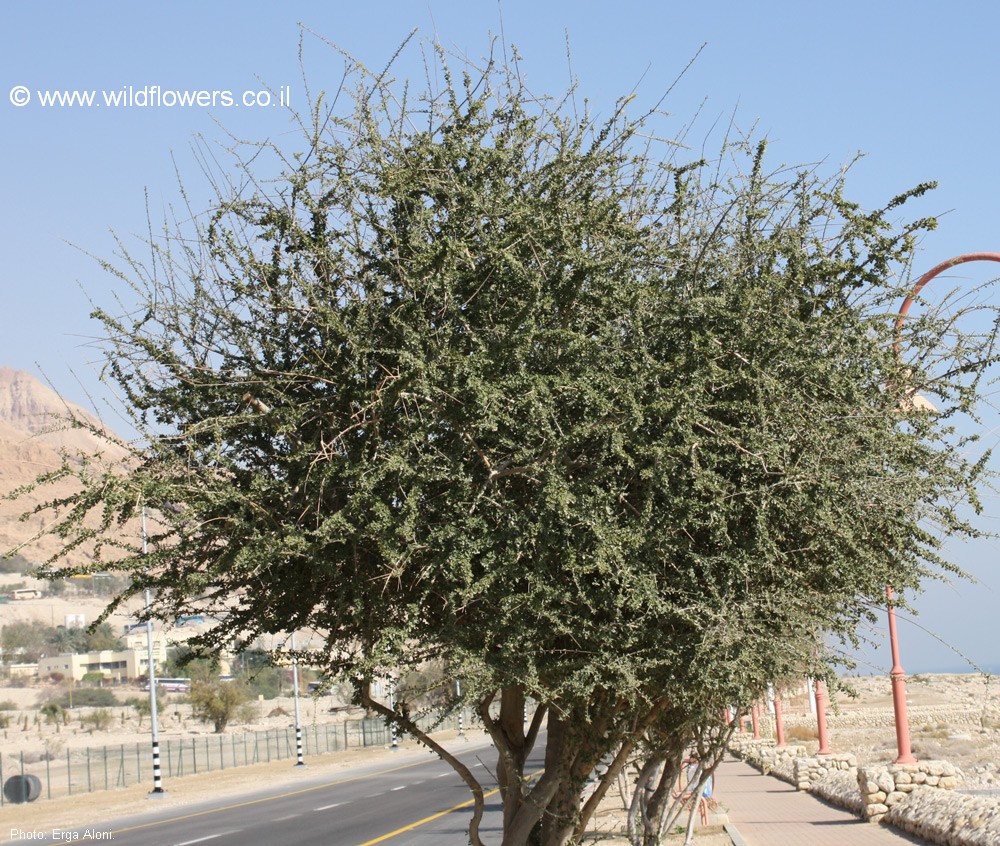 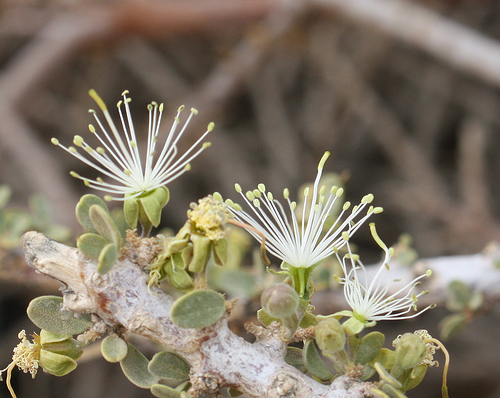 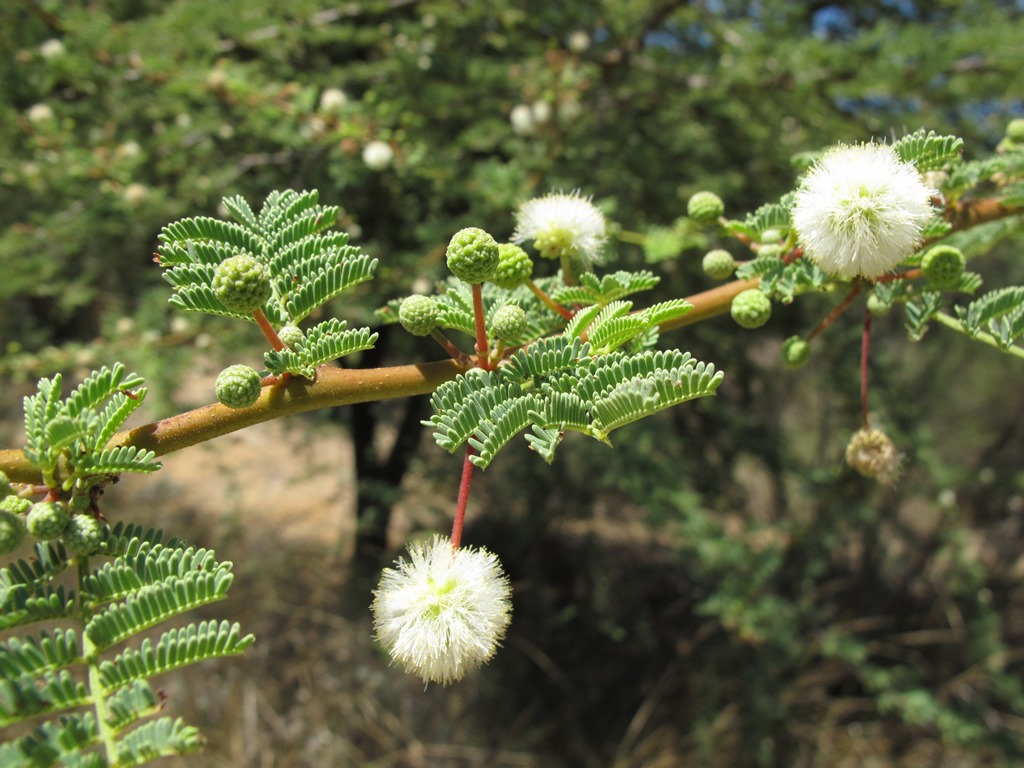 FABACEAE
Acacia raddiana
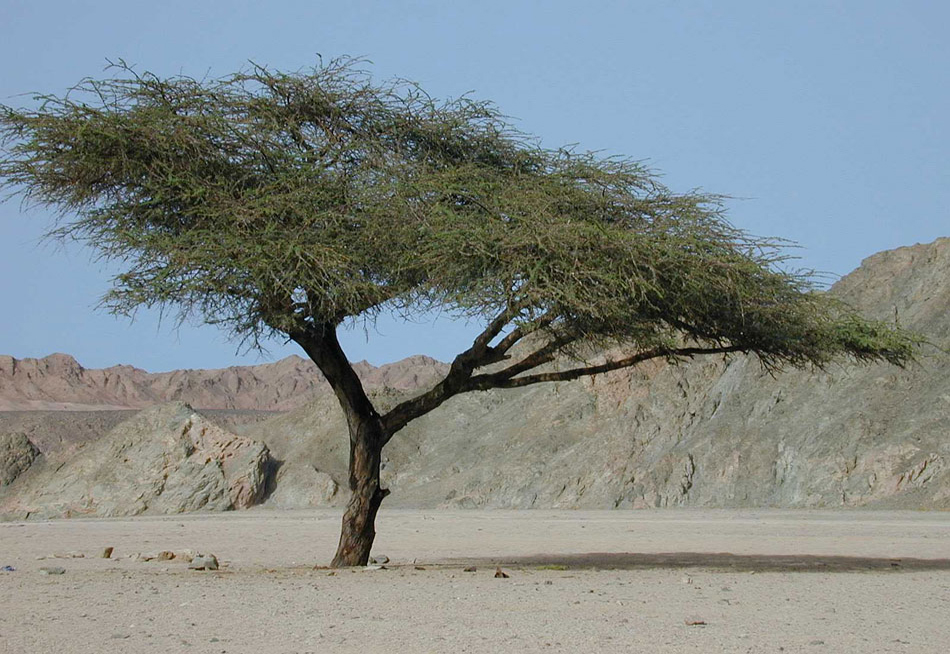 Acacia seyal
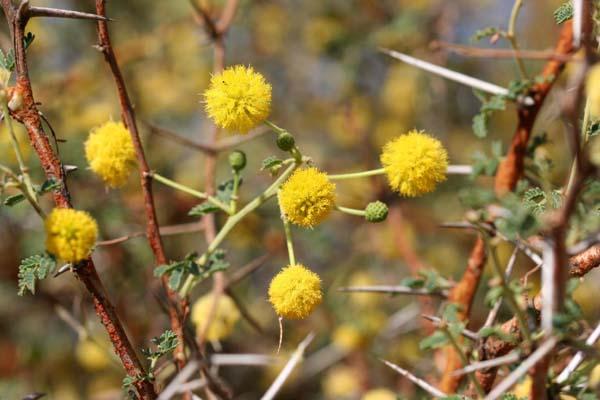 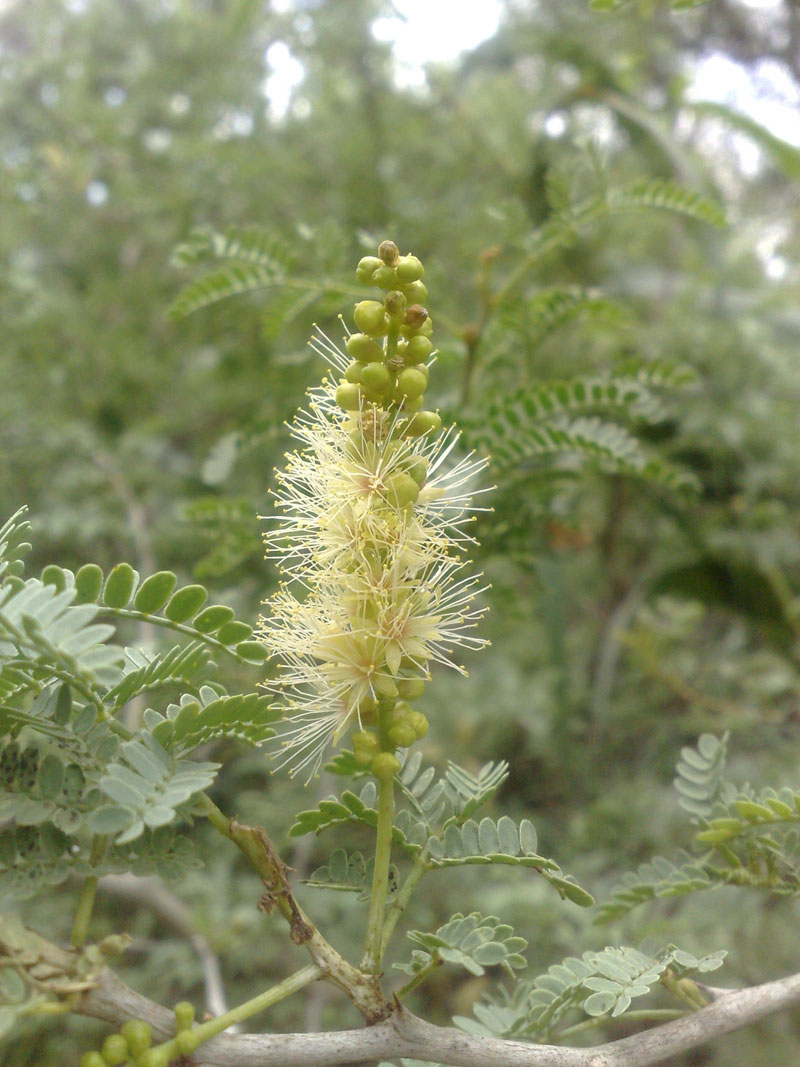 Acacia albida
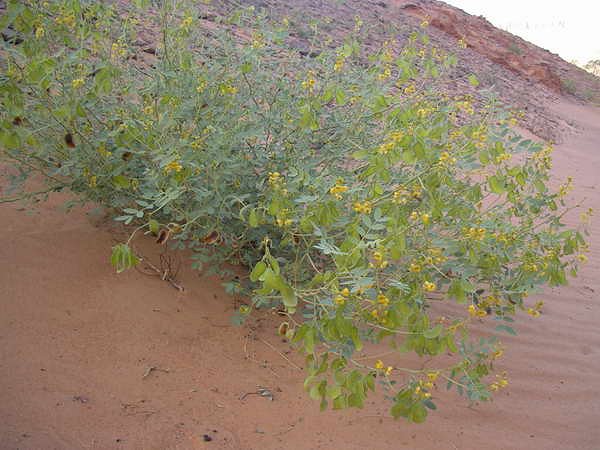 Cassia lanceolata
Séné
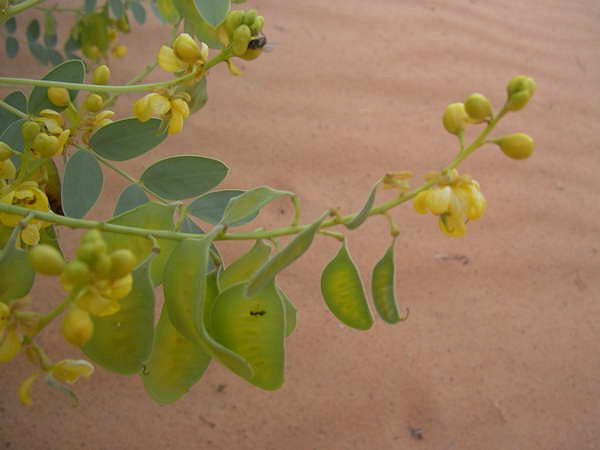 Cacia angustifolia
Sana makki
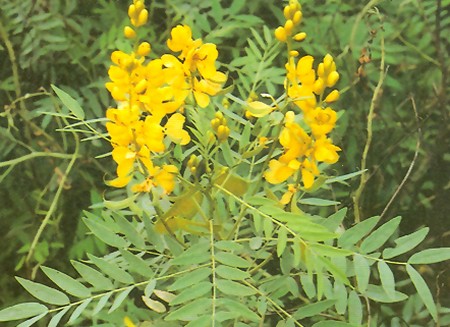 Cassia obovata,
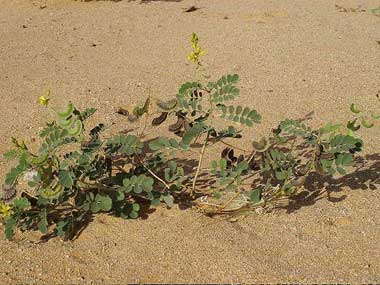 ZYGOPHYLLACEAE
Balanites aegyptiaca
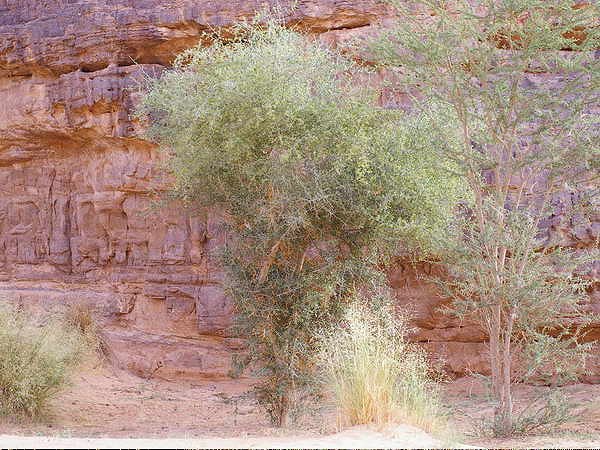 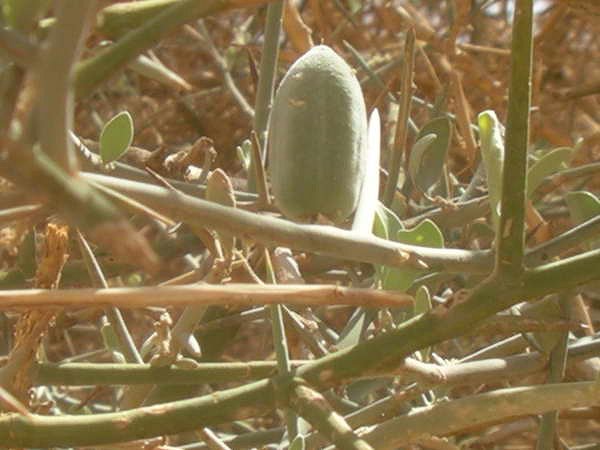 Famille : Anacardiaceae :
Pistacia atlantica 
le pistachier de l'atlas
بطم القاطوف، تاجكوك ، إيج ،
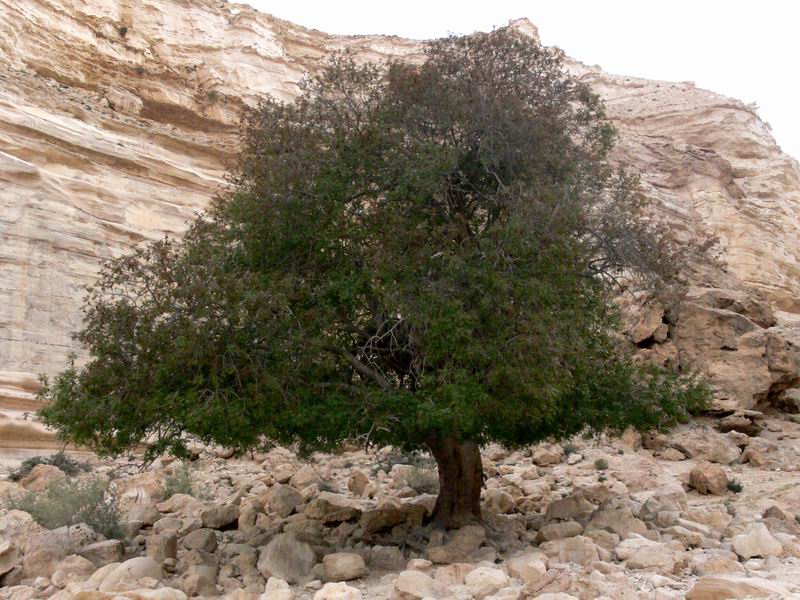 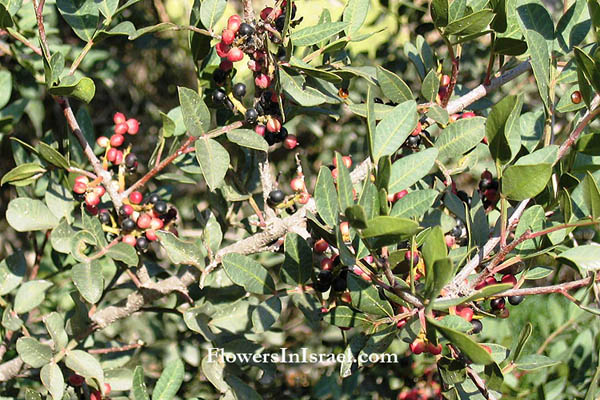 ASCLEPIADACEAE
Periploca laevigata
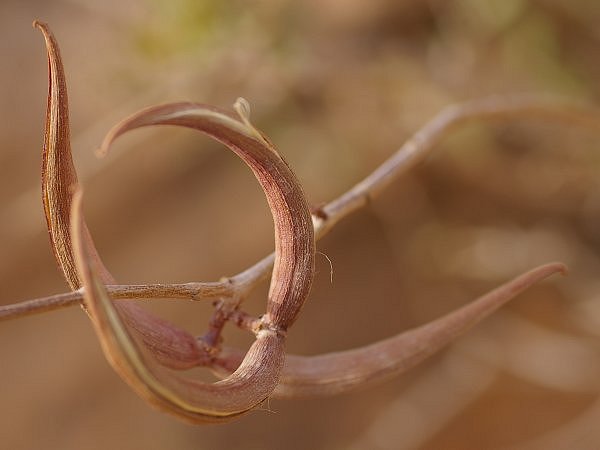 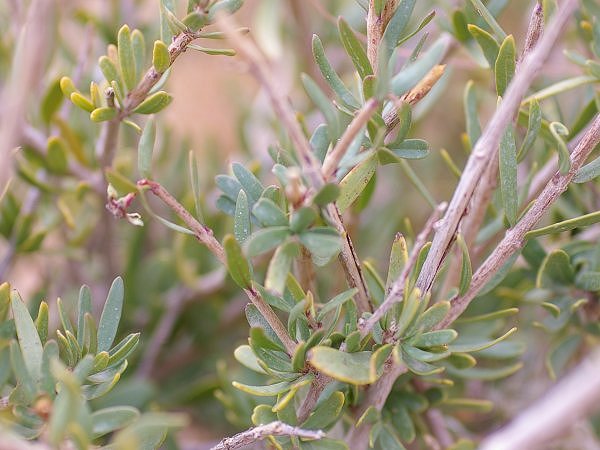 ASCLEPIADACEAE
Calotropis procera
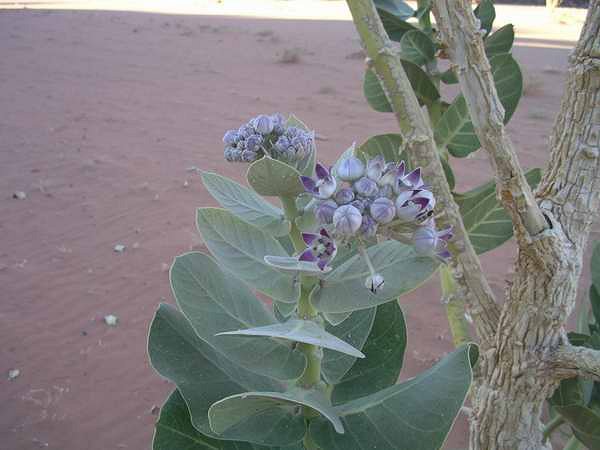 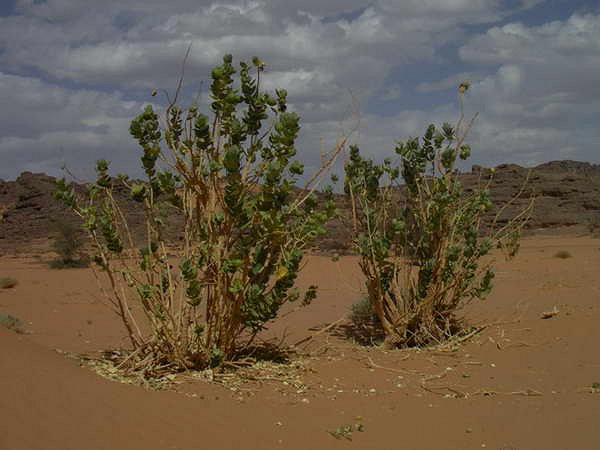 SALVADORACEAE
Salvadora persica
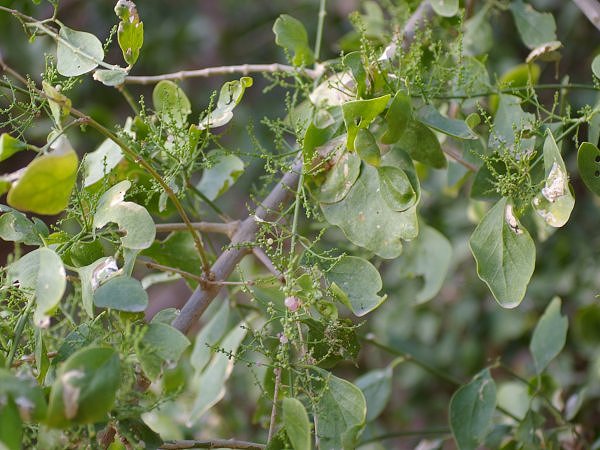 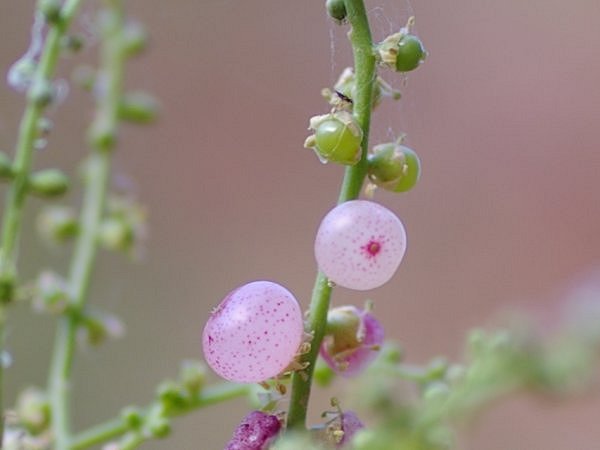 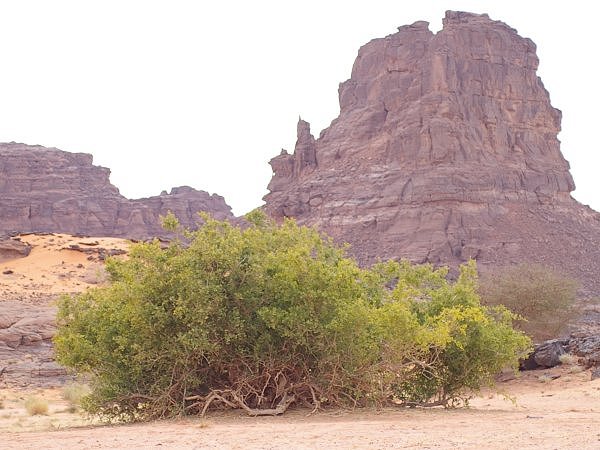 OLEACEAE
Olea laperrinei
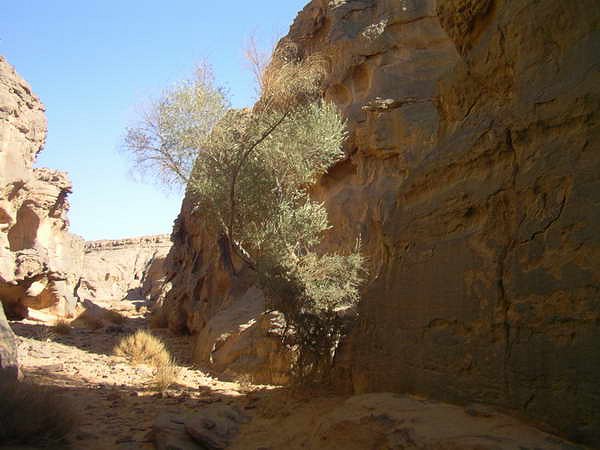 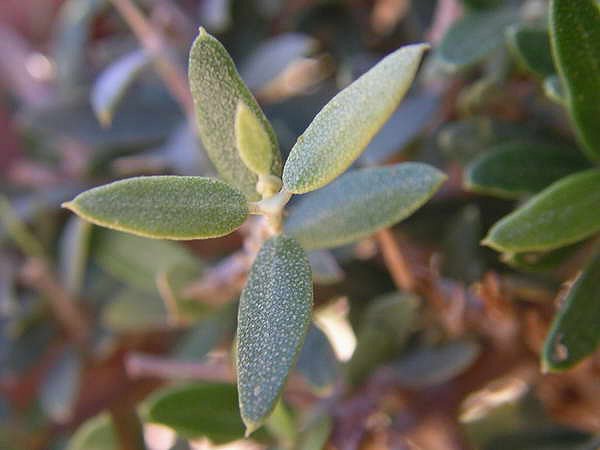 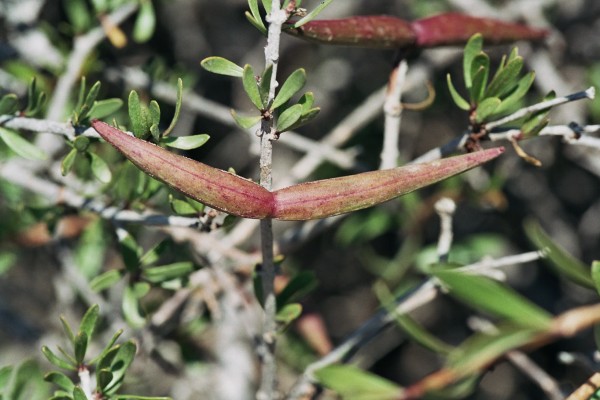 Famille : APOCYNACEAE
Calotropis procerata
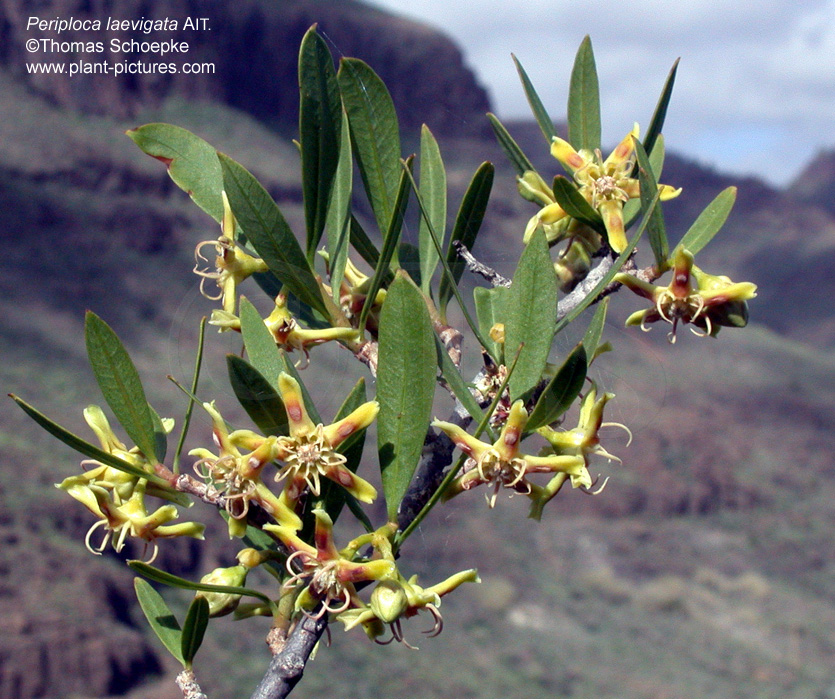 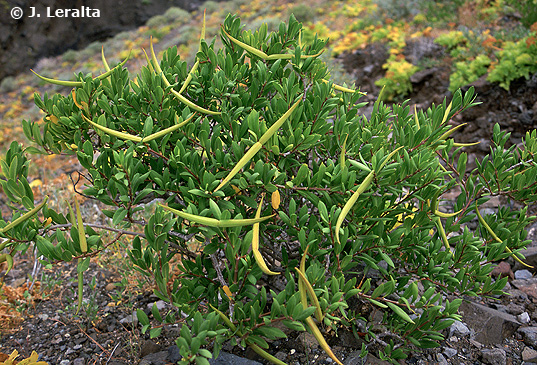 C. De nombreux arbustes existe : 
Calligonum, 
Retama, 
Cocculus,
Zizyphus, 
Rhus, 
Grewia, 
Myrtus, 
Nerium, 
Leptandia.
et diverses
chénopodiacées: Cornulaca, Haloxylon, Traganum.
POLYGONACEAE
Calligonum azel
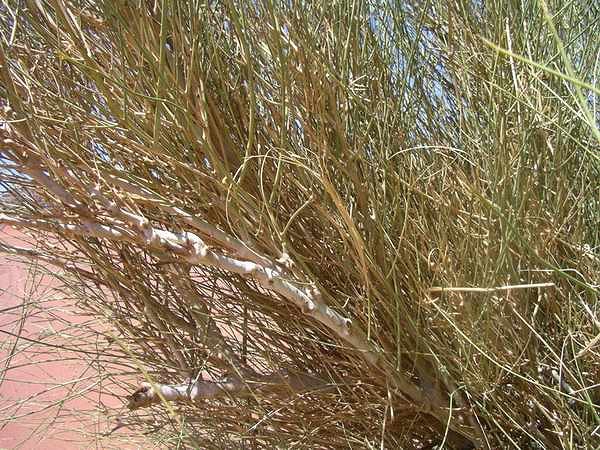 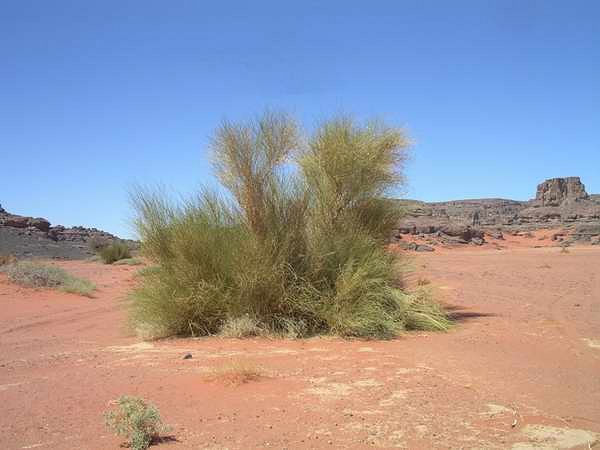 POLYGONACEAE
Calligonum comosum
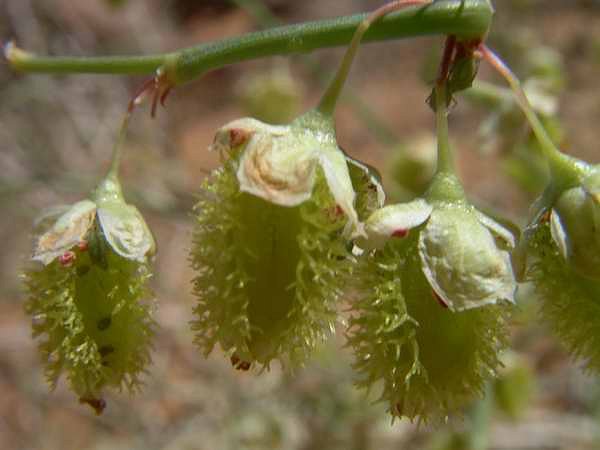 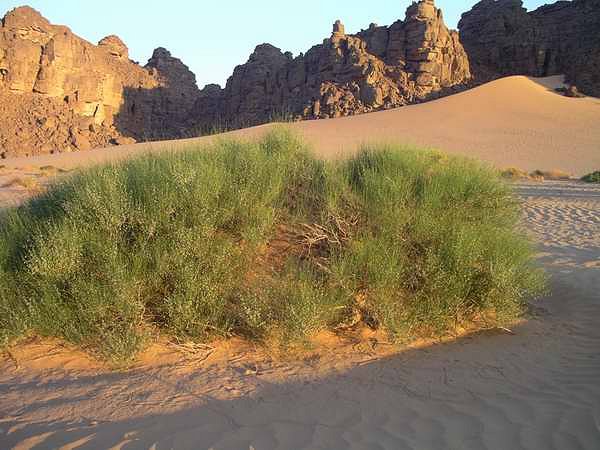 FABACEAE
Retama raetam
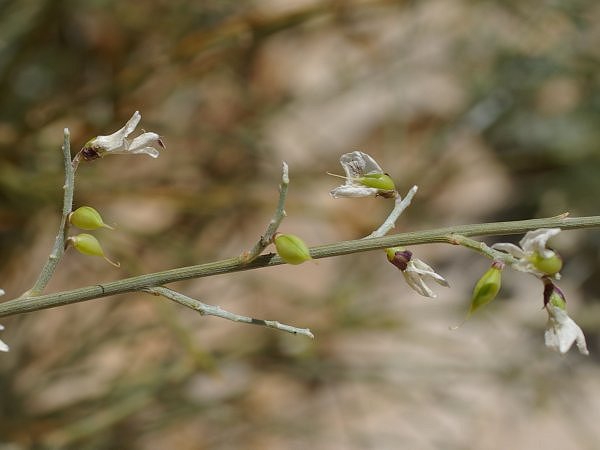 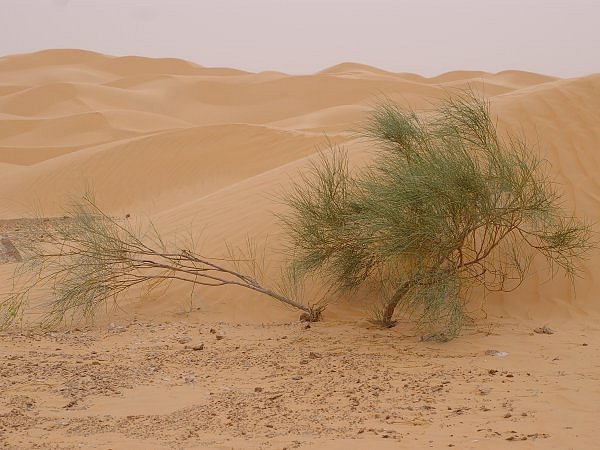 MENISPERMACEAE
Cocculus pendulus
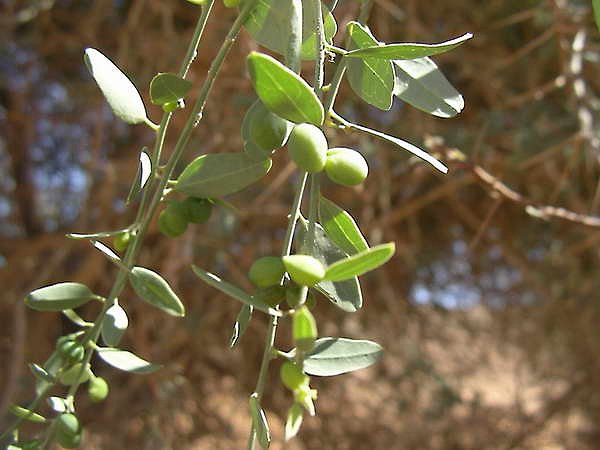 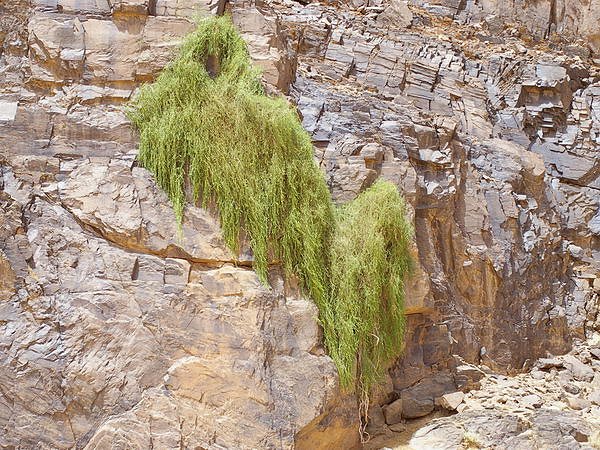 RHAMNACEAE
Zizyphus lotus
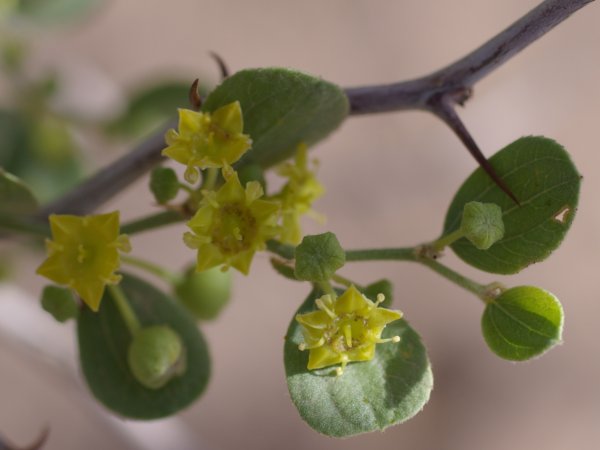 RHAMNACEAE
Zizyphus mauritianus
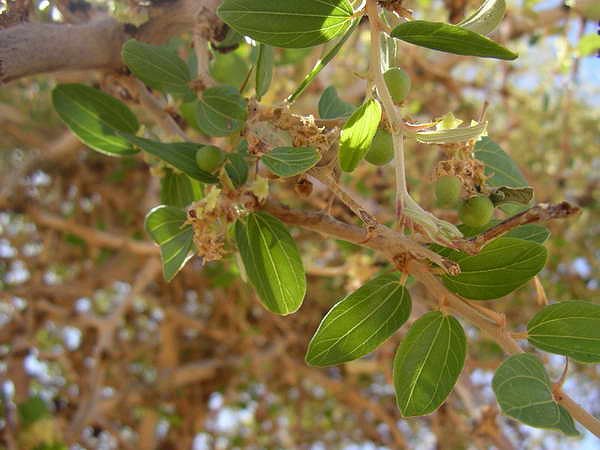 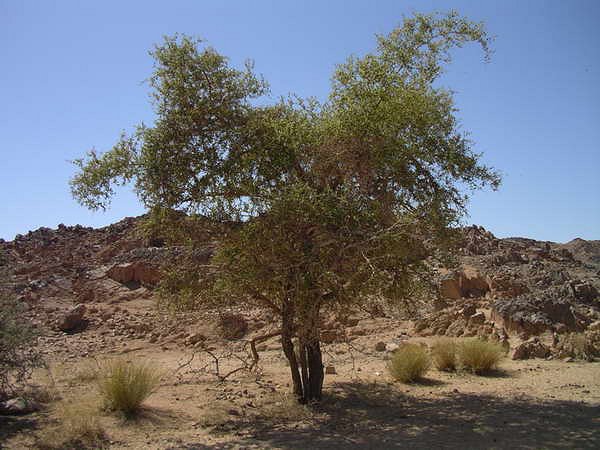 ANACARDIACEAE
Rhus tripartitum
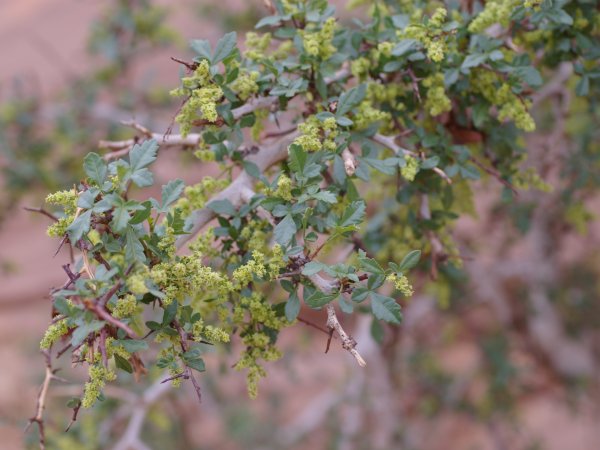 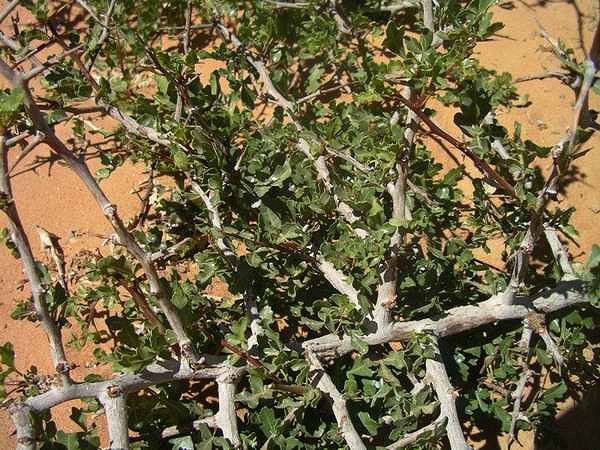 MYRTACEAE
Myrtus nivellei
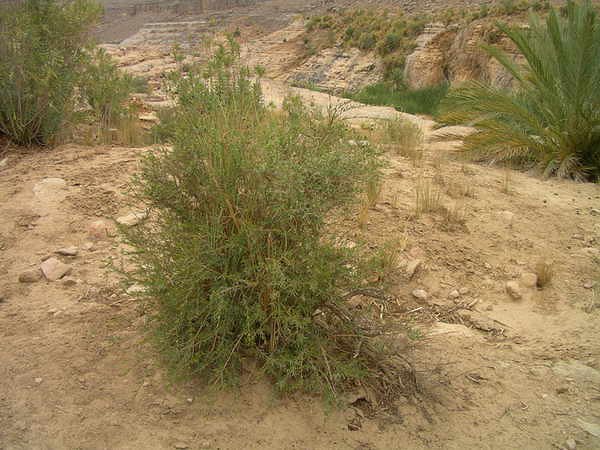 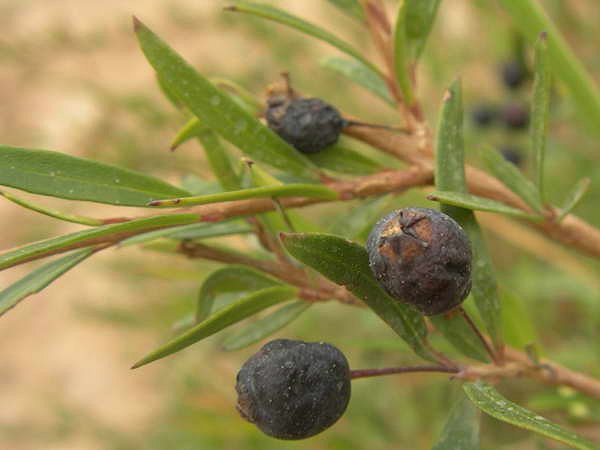 APOCYNACEAE
Nerium oleander
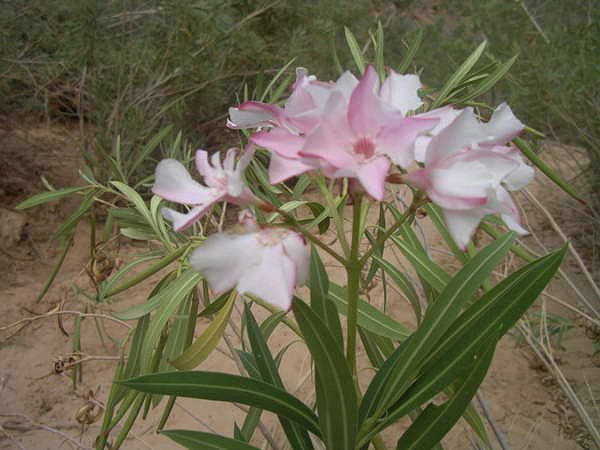 CHENOPODIACEAE
Cornulaca monacantha
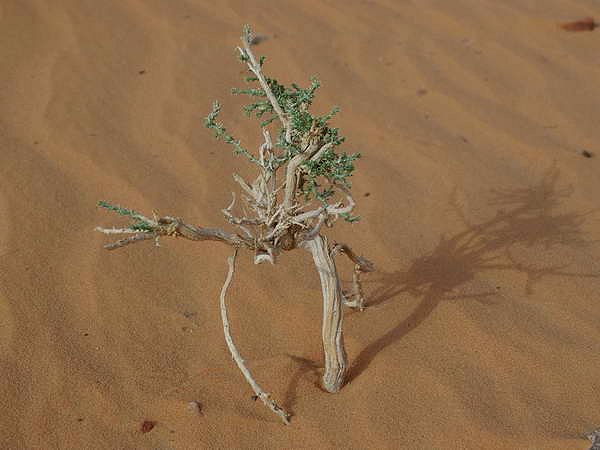 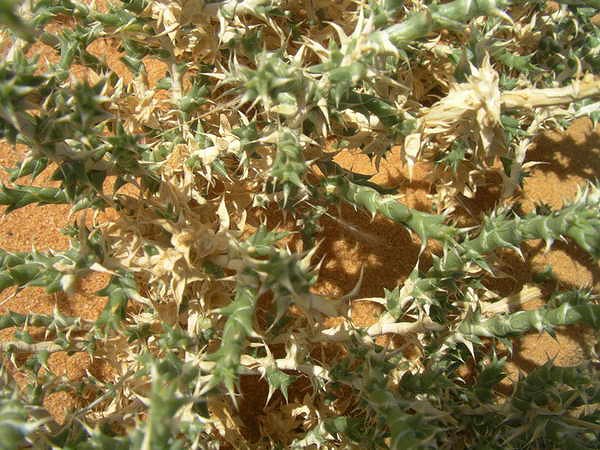 CHENOPODIACEAE
Traganum nudatum
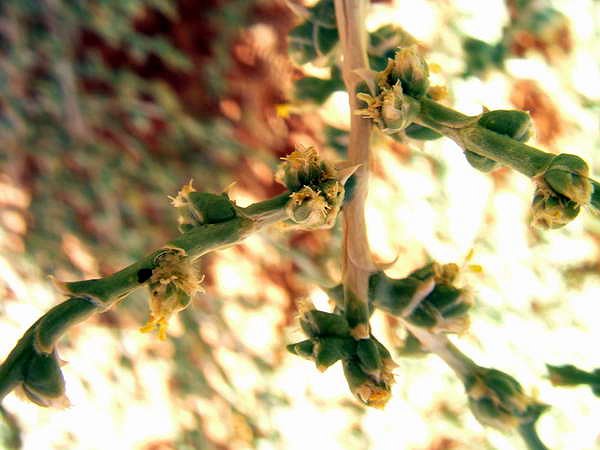 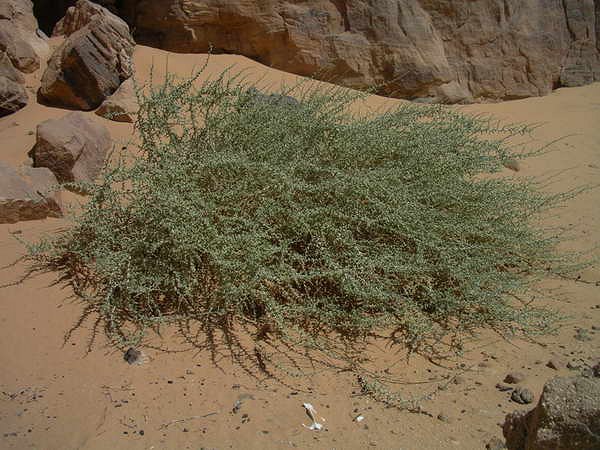 Ecosystème oasien
Le palmier dattier (Phoenix dactylifera) occupe une place importante dans le maintien de l’agriculture oasienne, et ce grâce au micro climat qu’il cree. 
Cet écosystème est caractérisé par des cultures en étages, on distingue :
L’étage phoenicicole
L’étage arborée, représentée notamment par le grenadier, la vigne, le figuier et autres,
L’étage herbacé : entre autres le maraîchage, les céréales, les fourrages et les plantes médicinales et aromatiques.
Il est à noter que cet écosystème, n’a pu se créer, que grâce à l’existence d’une source d’irrigation tel que le système d’irrigation.
Valeurs des ressources phytogénétiques pourl’alimentation et l’agriculture
1. Les céréales
La culture des céréales est fort ancienne en Algérie ; le blé et l’orge tiennent une place de premier ordre parmi les plantes cultivées.
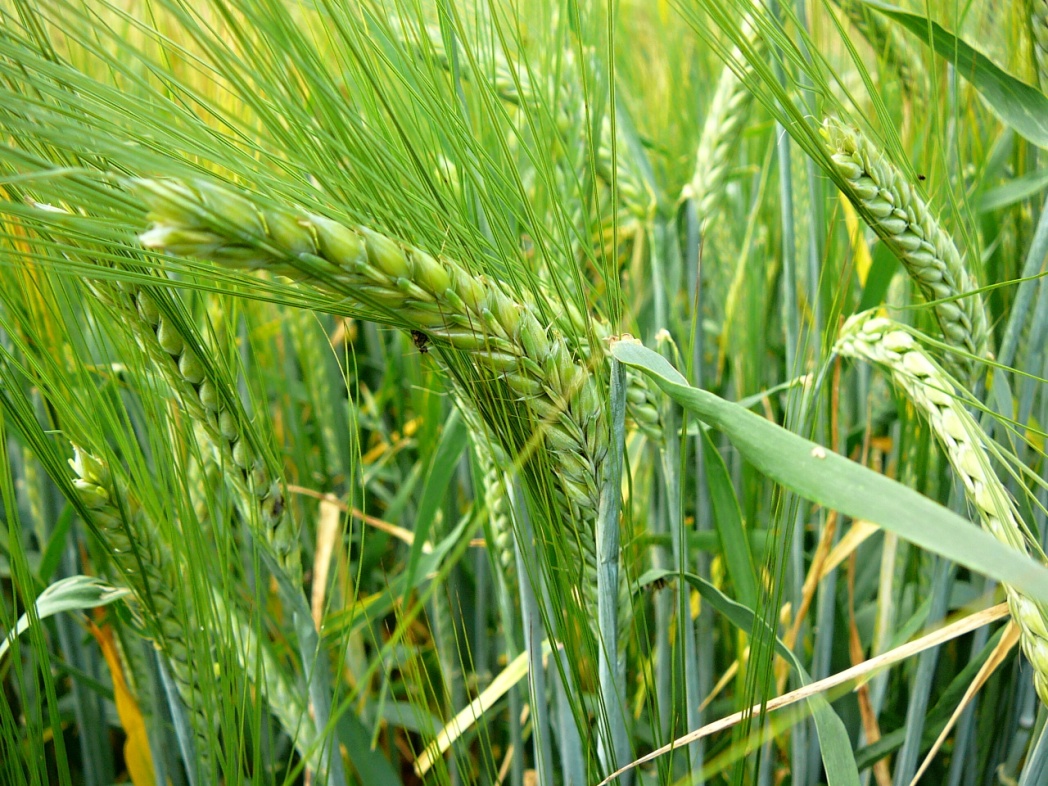 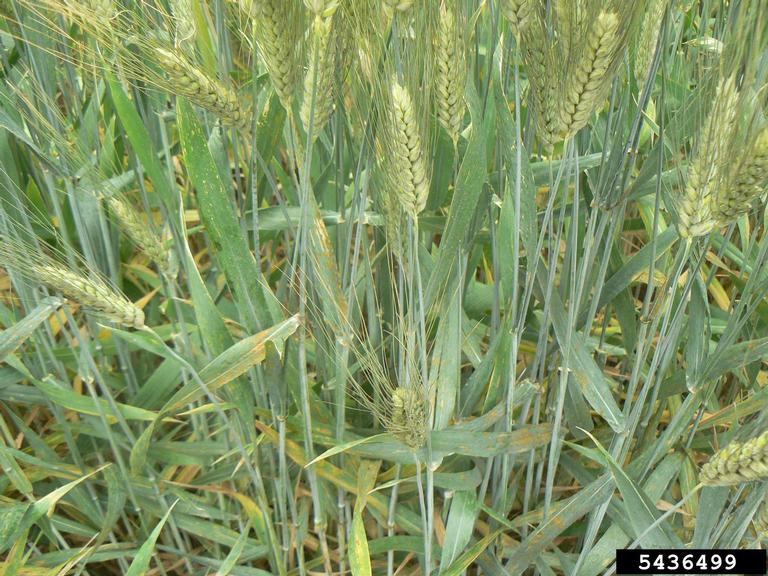 Hordeum vulgare
Triticum durum
Les blés
le blé dur : Triticum durum Desf.
le blé tendre : Triticum aestivum
Depuis les années 70, le Ministère de l’Agriculture s’est orienté vers l’importation massive de variétés dites à pailles courtes et à haut potentiel génétique en vue de l’intensification de la production céréalière.
Le matériel local était constitué essentiellement de populations locales ou de sélections à l’intérieur de celles-ci telles que :
Bidi 17, Oued Zenati 368, Hedba 3, Mohamed Ben Bachir pour le blé dur ; 
Mahon Demias, Florence Aurore pour le blé tendre
Les orges
Hordeum vulgare
L’orge cultivée est représentée par un petit nombre d’espèces et de variétés mais par de nombreuses sortes dont certaines donnent de très beaux grains.
Nous pouvons citer
Les orges Carrées d’Algérie
L’orge noire cultivée en mélange avec l’orge carrée ;
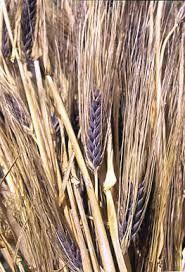 • Les orges à deux rangs (H.distichum L.)
 l’orge Tichedrett (deux rangs) 
• L’orge Saïda (six rangs) et qui ont fait l’objet de sélection durant la période coloniale et qui se sont maintenues jusqu’à nos jours grâce à leur adaptation et à leur utilité (utilisation à double fin : pâturage et production de grain et de paille).
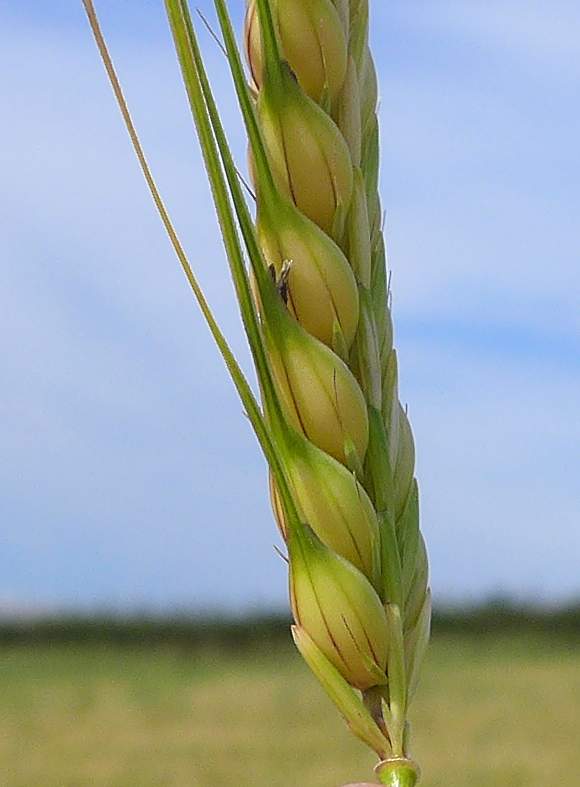 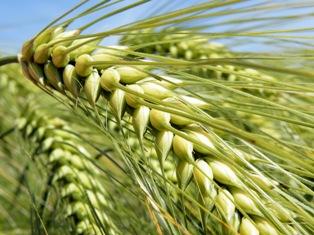 Le seigle
Secale cereale L.
Le seigle était cultivé en Afrique du Nord depuis longtemps mais sur des surfaces très limitées. 
Cette céréale était utilisée le plus généralement comme brise vent.
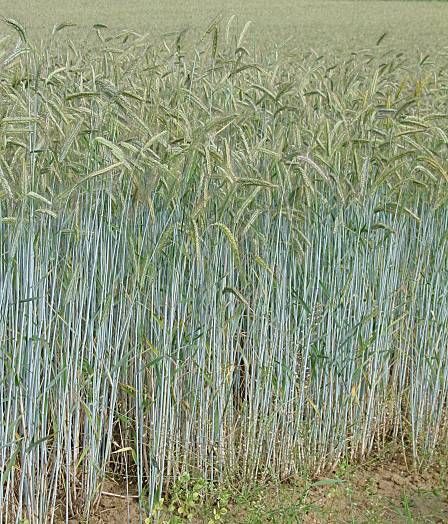